Makroekonomie II2-sektorová a 3-sektorová ekonomikaYMAK2I.
27. 10. 2023
Olomouc
Autor: Ing. Jaroslav Škrabal, Ph.D.
Určení rovnovážné produkce 2-sektorový model
Domácnosti a firmy 
AE = C + I (AE = skutečné agregátní výdaje) 
Mohou se lišit od plánovaných – předpokládáme, že se liší pouze investice – investice plánované (IP) a investice neplánované (IU) 
Neplánované investice = změna zásob 
AD = C + IP
Určení rovnovážné produkce 2-sektorový model
Předpoklady pro určení rovnovážné produkce v 2 a 3-sektorovém modelu: 
Cenová hladina je fixní 
Zásoba kapitálu je dostatečná 
Nabídka práce na trhu práce je dostatečná
Všechny nominální veličiny jsou reálnými veličinami 
Předpokládáme uzavřenou ekonomiku
Disponibilní důchod
Disponibilní důchod lze rozdělit na spotřebu a úspory, neboli:
DI= C + S
Co je klíčové pro poměr mezi C a S? 
mpc (mezní sklon ke spotřebě) vs. mps (mezní sklon k úsporám), platí mpc + mps = 1
Velikost spotřeby je závislá na výši disponibilního důchodu, s rostoucím důchodem roste i spotřeba  spotřeba je funkcí disponibilního důchodu.
Úsporová funkce je pak zrcadlovým obrazem spotřební funkce
Spotřební funkce
C
Do tohoto bodu je spotřeba vyšší než disponibilní důchod.
45° (Y=C)
C=CA+mpc*Y
ÚSPORY
CA
C=mpc*Y
Jak by vypadala křivka, kdybychom neměli žádné autonomní výdaje?
SPOTŘEBA
Y
CA= autonomní spotřeba, tj. spotřeba, která nezávisí na výši důchodu
Spotřební funkce
CA – autonomní spotřební výdaje, které nezávisí na velikosti důchodu, autonomní spotřeba vyjadřuje spotřební výdaje, když je důchod roven nule
CI – indukovaná spotřeba (spotřební výdaje), která je funkcí důchodu a je násobkem mezního sklonu ke spotřebě (mpc) a důchodu (Y)  CI=mpc*Y
mpc – mezní sklon ke spotřebě, vyjadřuje velikost, o kterou se zvýší spotřební výdaje při zvýšení důchodu o každou dodatečnou jednotku.
Spotřební funkce
C = Ca + c*YD
Ca = autonomní spotřeba
Zahrnují pouze ty výdaje domácnosti na statky a služby, jejichž výše nezávisí na velikosti jejich disponibilního důchodu. 
Domácnosti je musí vynaložit, i když je jejich důchod nulový (nájem, jídlo, atd.)
Spotřební funkce
C = Ca + c*YD
c = mezní sklon ke spotřebě (mpc) – vyjadřuje, jak se změní spotřební výdaje domácnosti při změně reálného důchodu 
0 < mpc < 1
c*YD = indukovaná spotřeba (C´) (= složka spotřeby závislá na výši důchodu, s růstem důchodu se zvyšuje ochota spotřebitelů více spotřebovávat).
Úsporová funkce
S
Čerpám naspořené finance
nebo
Půjčím si
Až do tohoto bodu jsou úspory
ZÁPORNÉ
=>
S= -CA+(1-mpc)*Y
S=0
Y
Rovnice úsporové křivky se dá zapsat i jako S= -CA+mps*Y , neboť plati:

mps + mpc = 1
-CA
Úsporová funkce
Úsporová funkce= rostoucí funkce důchodu
SA – autonomní úspory, které nezávisí na velikosti důchodu, autonomní úspory vyjadřují velikost úspor, když je důchod roven nule, platí SA=-CA
SI – indukované úspory, které jsou funkcí důchodu a jsou násobkem mezního sklonu k úsporám (mps) a důchodu (Y)  SI=mps*Y nebo také SI= (1-mpc)*Y
mps – mezní sklon k úsporám, vyjadřuje poměr přírůstku úspor k přírůstku důchodu.
Úsporová funkce
Model dvousektorové ekonomiky
S = - Sa + s*YD
- Sa = autonomní (negativní úspory),
Pokud domácnosti mají důchod nulový musí odčerpat své úspory na příslušné výdaje nebo si je půjčit od jiných subjektů,
autonomní úspory - Sa = Ca
[Speaker Notes: csvukrs]
Úsporová funkce
s = mezní sklon k úsporám (mps) – vyjadřuje, jak se změní úspory při změně reálného důchodu.
Jedná se o konstantu vyjadřující sklon funkce úspor. 
0 < mps < 1

mpc + mps = 1
[Speaker Notes: csvukrs]
Určení rovnovážné produkce
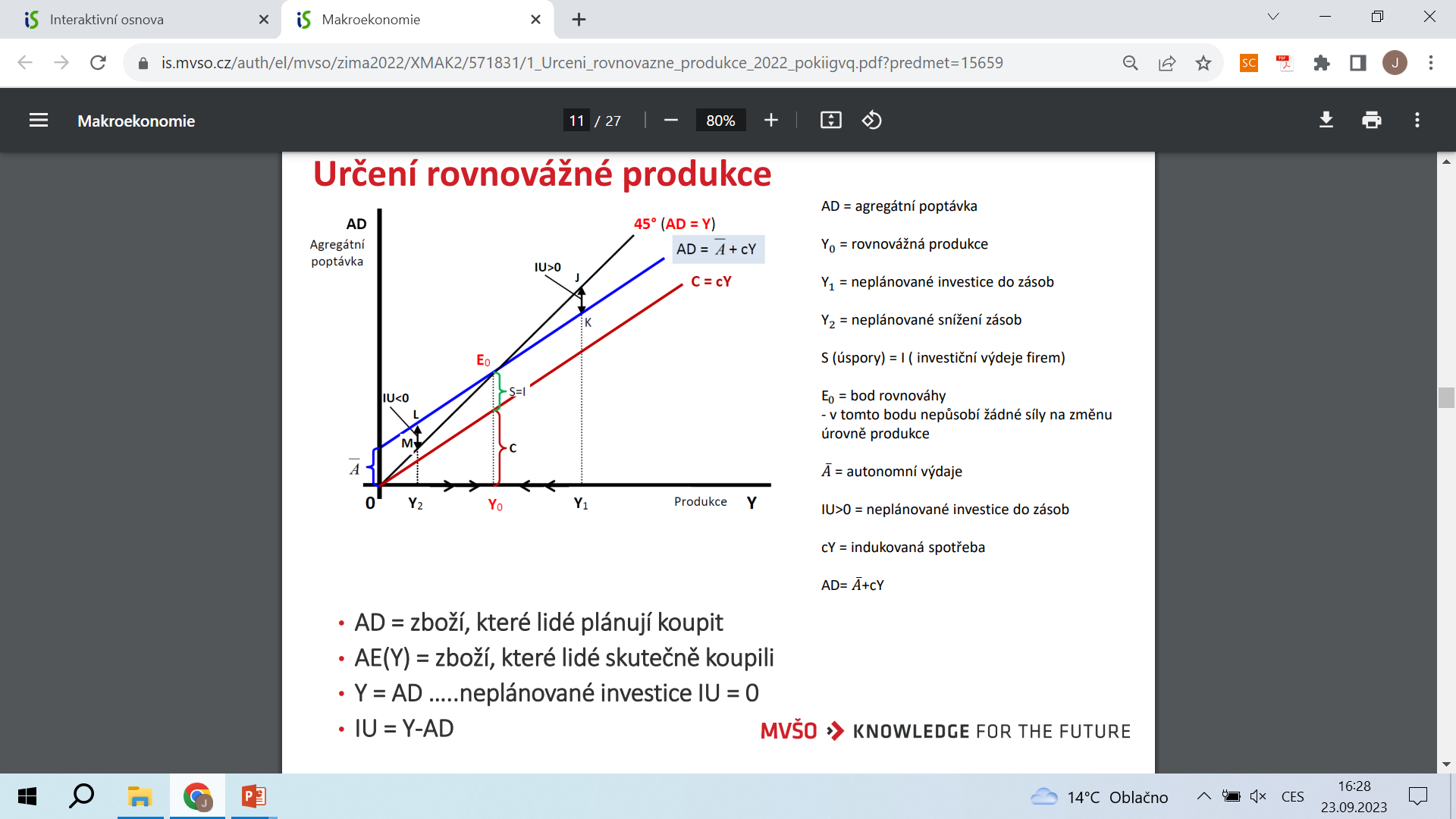 AD = zboží, které lidé plánují koupit;
AE(Y) = zboží, které lidé skutečně koupili;
Y = AD => neplánované investice IU = 0;
IU = Y-AD
[Speaker Notes: csvukrs]
Determinanty rovnováhy ekonomiky
IP (plánované investice) – dány autonomně, nezávisle na důchodu a úrokové sazbě – autonomní investice I 
AD = C + I 
AD = Ca + cY + I 
AD je tím větší, čím větší je úroveň autonomních výdajů Ca a I a čím větší je mezní sklon ke spotřebě c. 
Plánované autonomní výdaje (Ca, I) značíme dohromady A, nejsou závislé na důchodu Y 
AD = A + cY 
Rovnovážný bod E = celkové úspory = investice (S = I)
[Speaker Notes: csvukrs]
Rovnost autonomních výdajů a indukovaných úspor
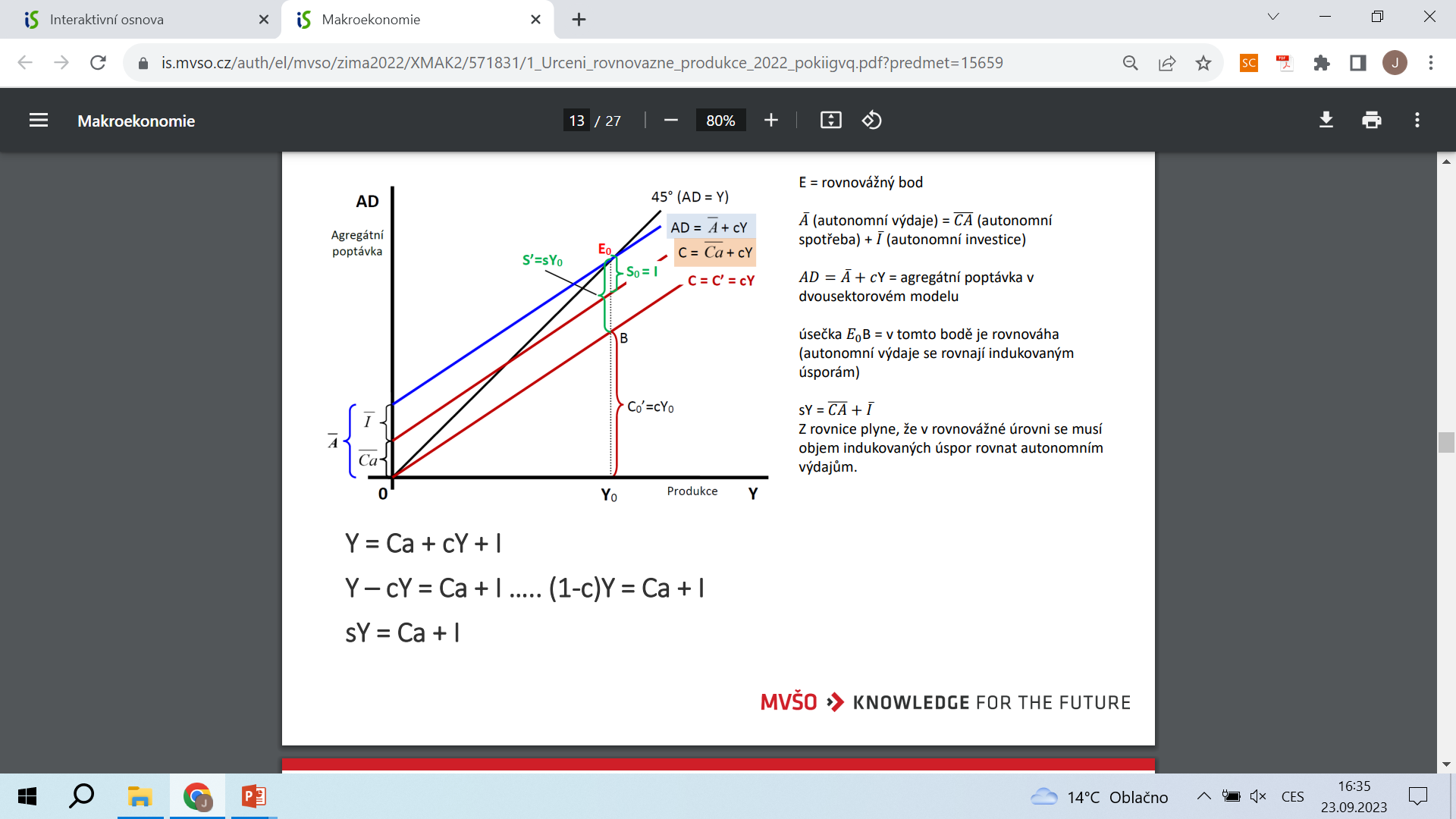 [Speaker Notes: csvukrs]
Jednoduchý výdajový multiplikátor
Zvýší se nám investiční výdaje, což vyvolá posun křivky AE směrem nahoru. Důležité je, že změna investic vyvolá několikanásobnou (multiplikovanou změnu rovnovážného produktu, která se dá vypočítat skrz jednoduchý výdajový multiplikátor (značí se), který udává, o kolik se zvýší produkt, zvýšíme-li investiční výdaje o jednotku.

Výpočet: k =
ΔY
1
1
=
=
Δ I
1-mpc
mps
Jednoduchý výdajový multiplikátor
Jednoduchý výdajový multiplikátor (α) je dán poměrem přírůstků (změny) rovnovážné produkce vyvolané zvýšením (změnou) autonomních výdajů o jednotku. 
Jednoduchý výdajový multiplikátor udává, o kolik vzroste rovnovážná produkce při zvýšení autonomních výdajů o jednotku.
Investiční multiplikátor je číslo, kterým musíme vynásobit změnu investic, abychom obdrželi výslednou změnu celkového produktu
Pokud ekonomické subjekty změní plánovanou výši autonomních výdajů, pak tato změna povede k multiplikované změně rovnovážného důchodu (= přírůstek produkce bude mnohem větší než přírůstek autonomních výdajů).
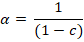 Jednoduchý výdajový multiplikátor
Jaký efekt bude mít na výši rovnovážného produktu zvýšení investic?
45° (Y=AE)
AE
Přírůstek investic vyvolá posun křivky AE směrem nahoru
Nový rovnovážný bod
AE1=C+I
E2
AE0=C+I
E1
ΔI
AA
YE1
YE2
Y
Došlo k nárůstu produktu
Jednoduchý výdajový multiplikátor
Jaký efekt bude mít na výši rovnovážného produktu zvýšení mpc?
45° (Y=AE)
AE
Nový rovnovážný bod
AE1=C+I
Změna mpc vyvolá změnu sklonu AE 
zvýší se
E2
AE0=C+I
Δmpc
E1
AA
YE1
YE2
Y
Došlo k nárůstu produktu
Vymezení třísektorové ekonomiky
Existence státních zásahů
Účel státních zásahů (redukování recesní mezery)
Vládní nákup statků a služeb
Agregátní výdaje jsou v tomto modelu definovány:
AE = C + I + G
Stát navíc zasahuje do ekonomiky:
    zdaněním ekonomických subjektů
     platbami ekonomickým subjektům  (tzv. transferové platby)           
Uzavřená ekonomika
Důchod a zdanění
Zahrnutí vlády se projeví v tom, že soukromý sektor platí z běžného důchodu daně a dostává transferové platby. 

Spotřební výdaje proto již nejsou funkcí běžného důchodu, ale funkcí disponibilního důchodu =rozdíl mezi běžným důchodem Y po odečtení celkových daní TT a přičtení transferových plateb TR: 
YD= Y – TT + TR 

předpokládáme, že daně platí pouze domácnosti (abstrahujeme od opotřebení kapitálu a nerozděleného zisku firem )

Celkové daně jsou tvořeny autonomními daněmi TA a důchodové daně, tj. daně závislé na výši důchodu. Důležitá je sazba daně t, která určuje, jaká část důchodu bude odvedena
Spotřební funkce
Spotřební funkce ve třísektorové ekonomice bude složitější o vliv vlády, kdy musíme důchod Y očistit o vliv zdanění a také vliv transferových plateb:
C = CA + mpc (Y – TA – t * Y + TR)
Pokud roznásobíme závorku mezním sklonem ke spotřebě:
C = CA + mpc * Y – mpc * TA – mpc * t * Y + mpc * TR
zavedením sazby důchodové daně t se snižují spotřební výdaje, resp. agregátní výdaje v rozsahu – mpc  * t * Y 
autonomní daně TA mění spotřební výdaje, resp. agregátní poptávku v rozsahu – mpc * TA,
transferové platby mění spotřební výdaje, resp. AE v rozsahu mpc * TR
Agregátní výdaje
Agregátní výdaje = výdaje domácností, firem a státu:
AE = CA + mpc * Y – mpc * TA – mpc * t * Y + mpc * TR + I + G
Potom autonomní výdaje (nezávisí na důchodu) budou: 
AA = CA – mpc * TA  + mpc * TR + I + G
Autonomní budou – část spotřeby, autonomní daně, vládní výdaje a investiční výdaje
Agregátní výdaje se potom dají vyjádřit také takto:
AE = AA + mpc * Y – mpc * t * Y
Pokud vytkneme Y a mpc, rovnici AE můžeme zapsat
AE = AA + mpc * (1 – t) * Y
Agregátní výdaje
Křivka AE je vlivem TA, TR a G posunuta směrem nahoru ve srovnání s AE ve 2-sektorovém modelu.
Křivka je také plošší vlivem sazby důchodové daně (t).
Rovnovážný produkt v 3-sektorové ekonomice určíme z:
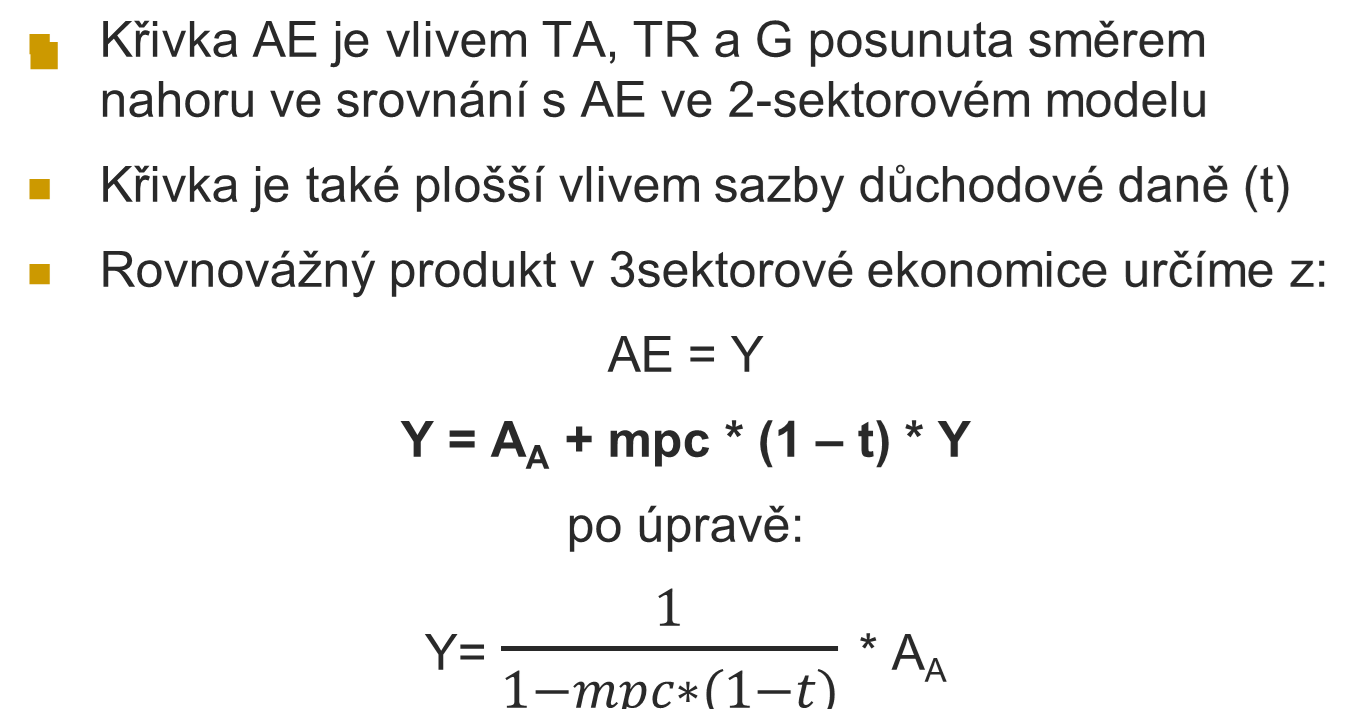 Křivka agregátních výdajů v třísektorovém modelu
AE
45° (Y=AE)
AE = AA + mpc * (1 – t) * Y
E
AA
YE =rovnovážný produkt
Y
Agregátní výdaje
Zvýšení vládních výdajů na nákup zboží a služeb (G) nebo zvýšení transferových plateb (TR) zvyšuje  agregátní výdaje (AE) – posun křivky směrem nahoru
Zvýšení autonomních daní (TA) vede ke snížení agregátních výdajů (AE), tj. křivka AE se posune směrem dolů.
Zvýšení sazby důchodové daně (t) zplošťuje křivku agregátních výdajů tím více, čím vyšší je sazba daně.
Změny křivky AE v třísektorovém modelu
Jaký efekt bude mít na výši rovnovážného produktu snížení t ?
45° (Y=AE)
AE
Nový rovnovážný bod
AE1
Změna t vyvolá změnu sklonu AE 
zvýší se
E2
AE0
Δ t
E1
AA
Y
YE1
YE2
Došlo k nárůstu produktu
Výdajový multiplikátor v třísektorové ekonomice
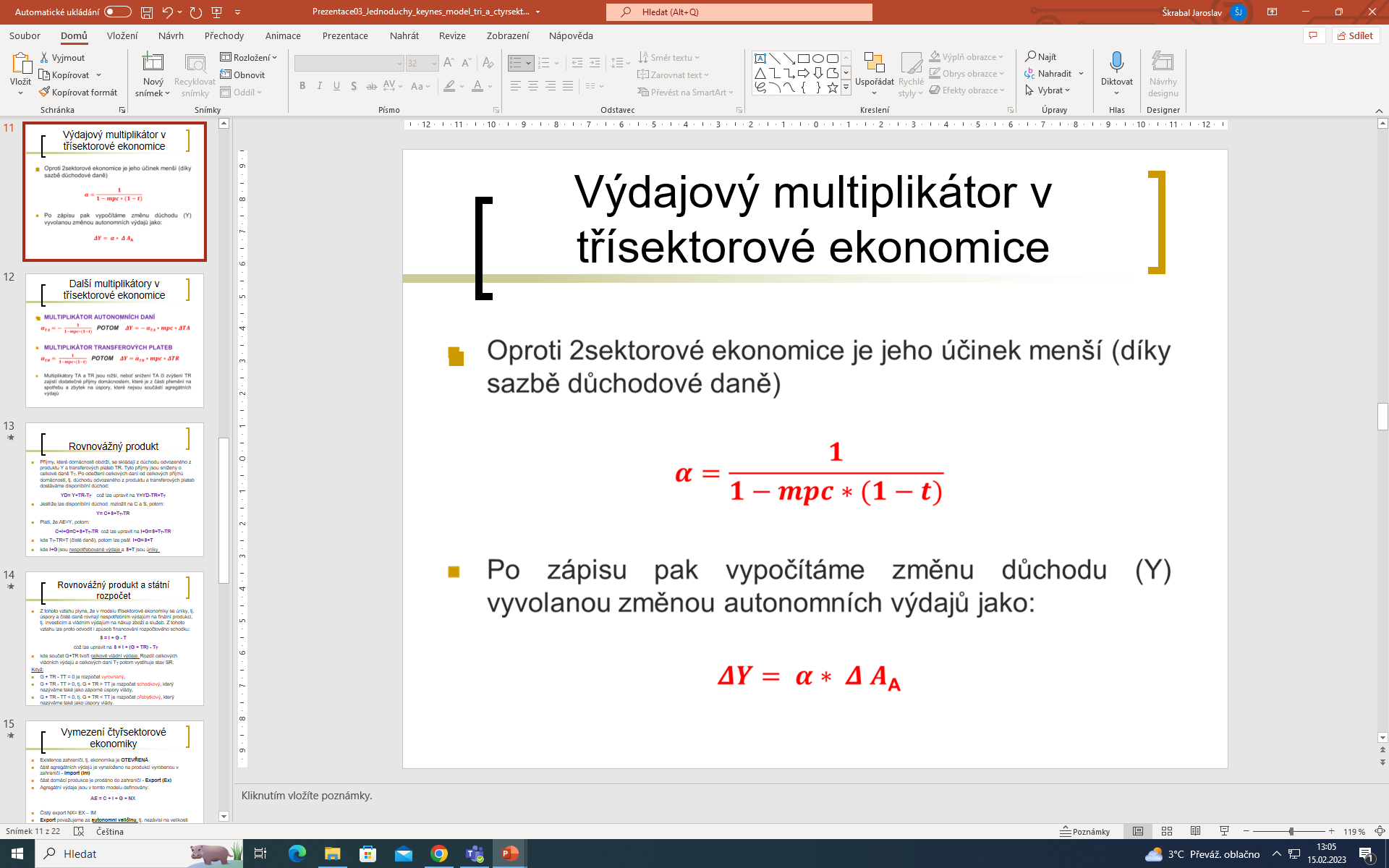 Další multiplikátory v třísektorové ekonomice
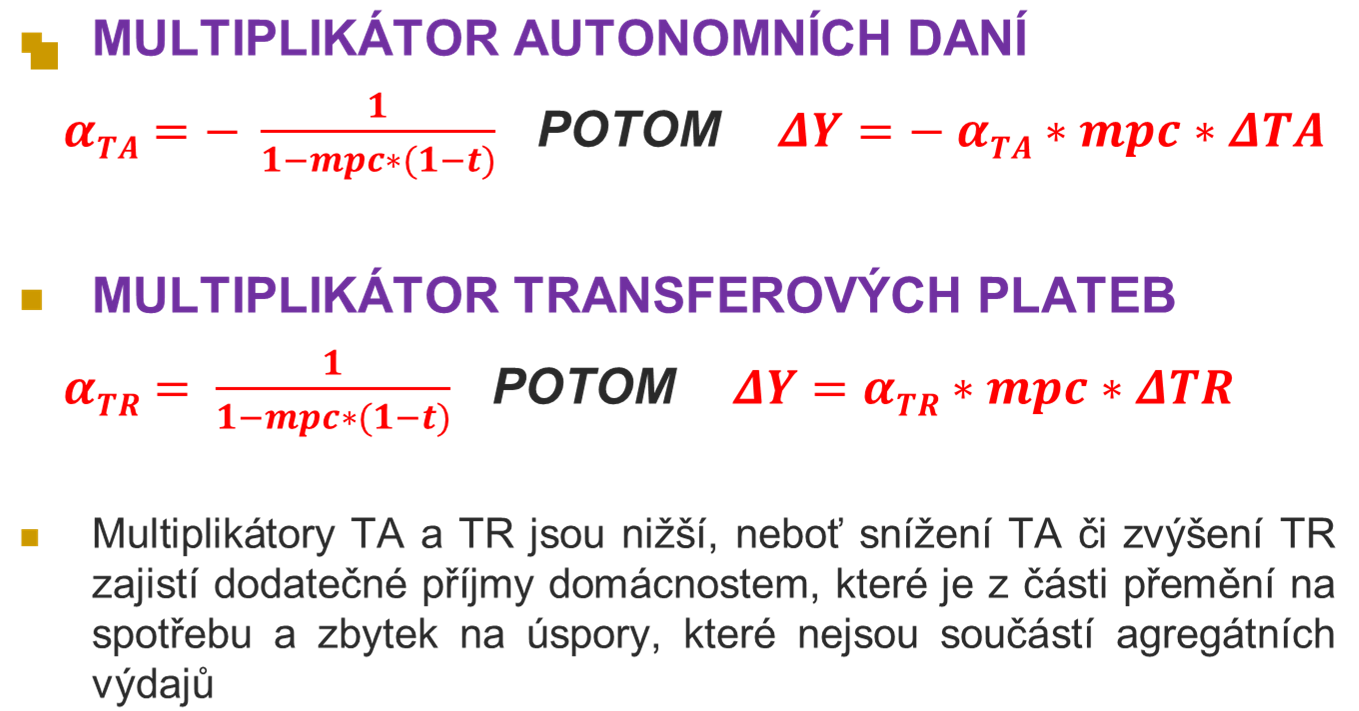 Rovnovážný produkt
Příjmy, které domácnosti obdrží, se skládají z důchodu odvozeného z produktu Y a transferových plateb TR. Tyto příjmy jsou sníženy o celkové daně TT. Po odečtení celkových daní od celkových příjmů domácností, tj. důchodu odvozeného z produktu a transferových plateb dostáváme disponibilní důchod: 
YD= Y+TR-TT    což lze upravit na Y=YD-TR+TT
Jestliže lze disponibilní důchod  rozložit na C a S, potom:
Y= C+S+TT-TR
Platí, že AE=Y, potom:
C+I+G=C+S+TT-TR  což lze upravit na I+G=S+TT-TR
kde TT-TR=T (čisté daně), potom lze psát  I+G=S+T
kde I+G jsou nespotřebované výdaje a S+T jsou úniky
Rovnovážný produkt a státní rozpočet
Z tohoto vztahu plyne, že v modelu třísektorové ekonomiky se úniky, tj. úspory a čisté daně rovnají nespotřebním výdajům na finální produkci, tj. investicím a vládním výdajům na nákup zboží a služeb. Z tohoto vztahu lze proto odvodit i způsob financování rozpočtového schodku: 
S = I + G - T
    což lze upravit na S = I + (G + TR) - TT
kde součet G+TR tvoří celkové vládní výdaje. Rozdíl celkových vládních výdajů a celkových daní TT potom vystihuje stav SR:
Když:
G + TR - TT = 0 je rozpočet vyrovnaný, 
G + TR - TT > 0, tj. G + TR > TT je rozpočet schodkový, který nazýváme také jako záporné úspory vlády, 
G + TR - TT < 0, tj. G + TR < TT je rozpočet přebytkový, který nazýváme také jako úspory vlády.
Státní rozpočet
centralizovaný peněžní fond, který vytvářejí, rozdělují a používají státní orgány,
tvoří, rozděluje a používá na principu:
nenávratnosti, 
neekvivalence a
nedobrovolnosti,
je schvalován zákonodárnými sbory, 
má podobu rozpočtového zákona,
je sestavován MF, které odpovídá i za jeho plnění.
Funkce státní rozpočtu
plní funkce odvozené od funkce veřejných financí:
ALOKAČNÍ - realizuje se pomocí financování potřeb veřejného sektoru, 
REDISTRIBUČNÍ -spojena s přerozdělováním části HDP a zmírňováním nerovností mezi subjekty, ke kterým plynou prostřednictvím transferů, progresivních daní, dotacemi určitého statku,
STABILIZAČNÍ - ovlivňování ekonomické stability pomocí příjmů a výdajů SR, veřejné finance  jako  součást hospodářské politiky, prorůstá do makroekonomické problematiky.
Funkce státní rozpočtu
Příjmy SR tvoří daně (přímé, nepřímé), poplatky, příjmy z privatizace apod.
Výdaje tvoří transfery obyvatelstvu, mandatorní výdaje na jednotlivé politiky, výdaje na nákup výrobků a služeb
V ČR se sestavuje na 1 kalendářní rok a má podobu zákona (v případě neschválení PS se hospodaří dle rozpočtového provizoria)
Do systému veřejných financí se kromě SR řadí také rozpočty krajů a obcí a také státní fondy.
Funkce státní rozpočtu
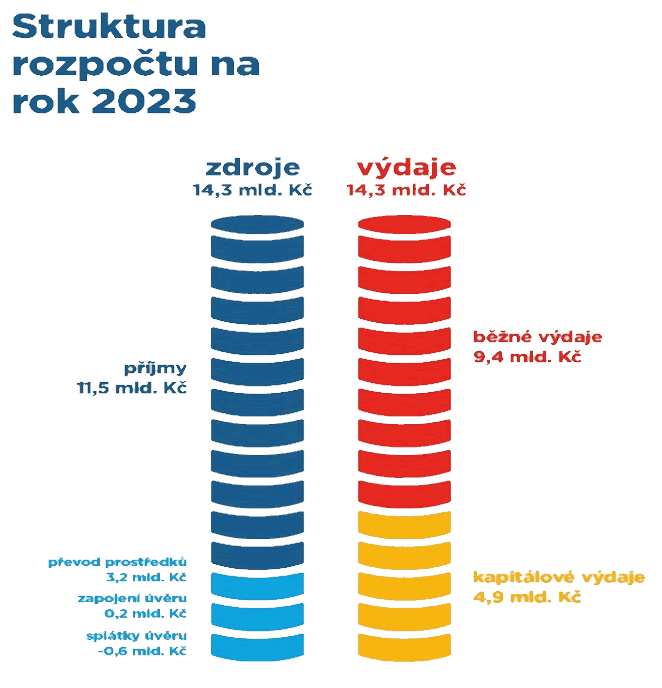 Funkce státní rozpočtu
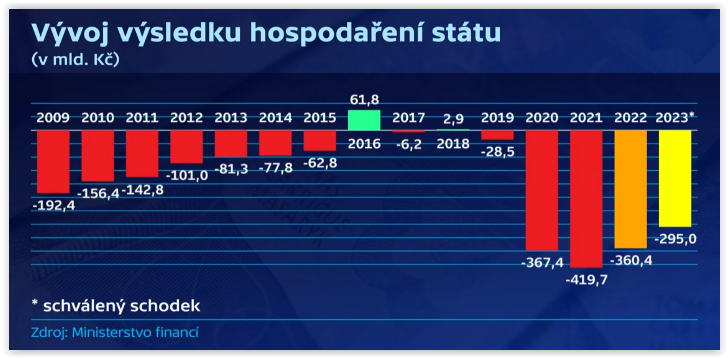 Funkce státní rozpočtu
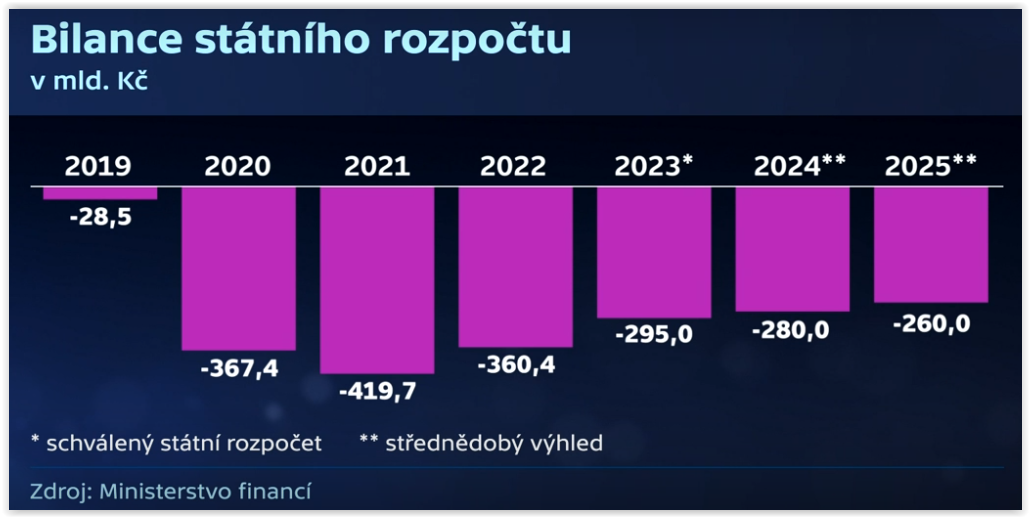 Státní rozpočet - proces
příprava a projednávání návrhu rozpočtu ve vládě (orgánu moci výkonné), 
projednávání a schvalování návrhu v parlamentu (orgánu moci zákonodárné), 
realizace rozpočtu, tj. hospodaření podle rozpočtu v průběhu rozpočtového roku,
následná kontrola
Státní rozpočet
může být vyrovnaný, přebytkový, deficitní
pokud je deficitní: 
strukturální deficit – je způsoben špatně nastavenými opatřeními FP
cyklický deficit - důsledek cyklického vývoje reálného produktu (v období recese klesá výběr daní, navíc se zvýší i transferové platby)
skutečný rozpočtový deficit – součet cyklického a strukturálního deficitu
Státní rozpočet
Rozpočet a úroveň rovnovážné produkce
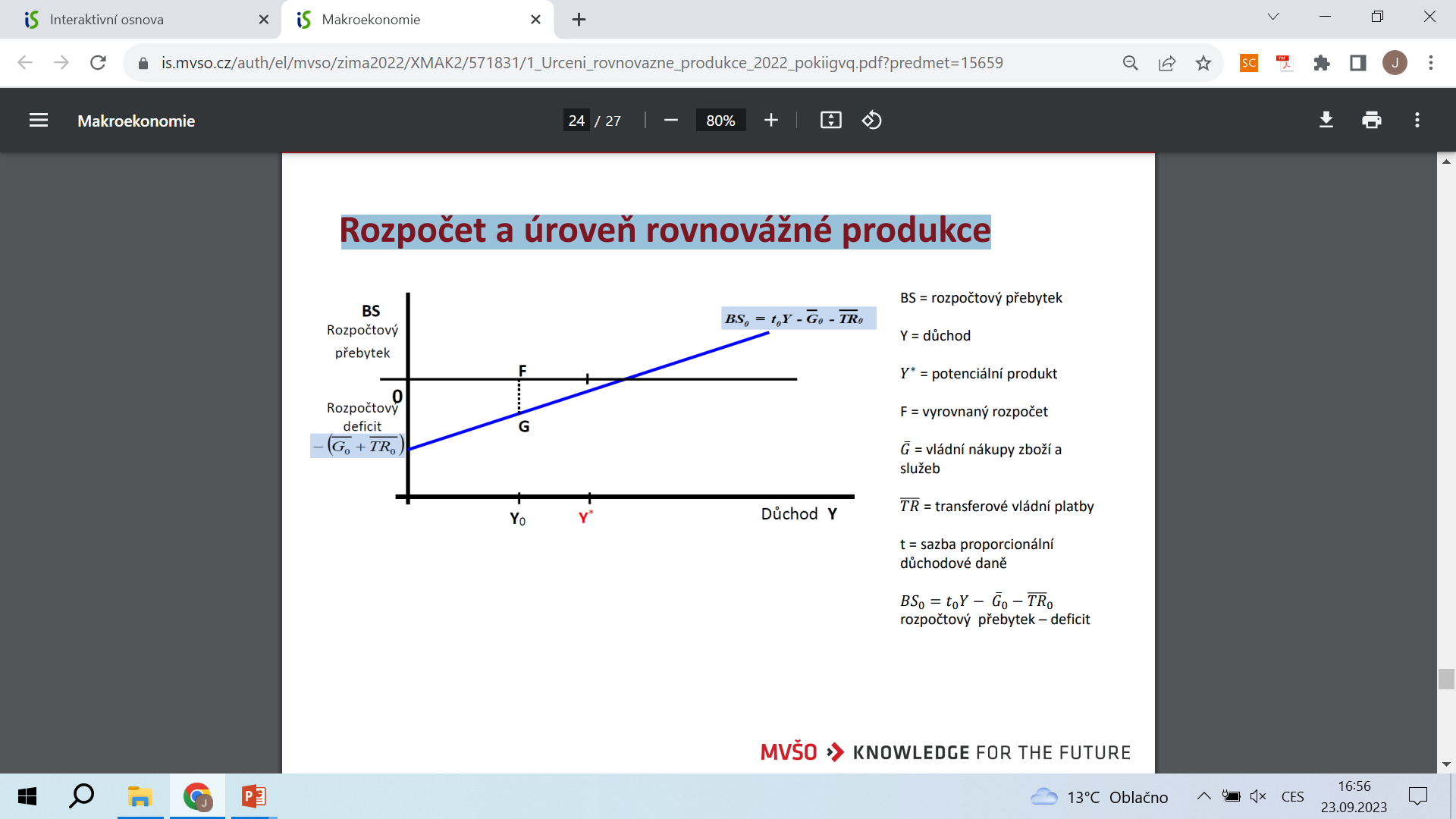 Příklady k procvičení
Příklad č. 1:
Předpokládejme, že C = 300 + 0,7YD, I = 100. Politika je charakterizována těmito údaji: G = 500; TR = 200; Ta = 300 a t = 0,3. 
Jaká je velikost multiplikátoru transferových plateb, daňového multiplikátoru a multiplikátoru vládních výdajů za existence důchodové daně
[Speaker Notes: csvukrs]
Příklad č. 2
Je – li důchod v ekonomice 1 450 mld. Kč, autonomní daně činí 550 mld. Kč, sazba důchodové daně je 15 %, vládní výdaje činí 1 860 mld. Kč a transfery 230 mld. Kč, určete:
a) určete saldo státního rozpočtu v ekonomice,
b) je – li potencionální produkt v ekonomice stanoven na 1 800, určete strukturální deficit,
c) je – li potencionální produkt v ekonomice stanoven na 1 800, určete cyklický deficit.
Příklad č. 2
Je – li důchod v ekonomice 1 450 mld. Kč, autonomní daně činí 550 mld. Kč, sazba důchodové daně je 15 %, vládní výdaje činí 1 860 mld. Kč a transfery 230 mld. Kč, určete:
a) určete saldo státního rozpočtu v ekonomice,
Y = 1  450
Ta = 550
t = 15 % (0,15)
G = 1 860
TR = 230
BS = ?
BS = T - (G + TR)
BS = Ta + t*Y - G – TR
BS = 550 + 0,15 * 1 450 – 1 860 – 230
BS = - 1 322, 5 mld. Kč
Saldo státního rozpočtu je – 1 322, 5 mld. Kč (BS = - 1 322, 5 mld. Kč).
Příklad č. 2
Je – li důchod v ekonomice 1 450 mld. Kč, autonomní daně činí 550 mld. Kč, sazba důchodové daně je 15 %, vládní výdaje činí 1 860 mld. Kč a transfery 230 mld. Kč, určete:
b) je – li potencionální produkt v ekonomice stanoven na 1 800, určete strukturální deficit,
Y* = 1 800
BSS = ?
BSS = Ta + t*Y* - G - TR
BSS = 550 + 0,15*1 800 – 1 860 – 230
BSS = - 1 270 mld. Kč
Strukturální deficit je – 1 270 mld. Kč (BSS = - 1 270 mld. Kč).
Příklad č. 2
Je – li důchod v ekonomice 1 450 mld. Kč, autonomní daně činí 550 mld. Kč, sazba důchodové daně je 15 %, vládní výdaje činí 1 860 mld. Kč a transfery 230 mld. Kč, určete:
c) je – li potencionální produkt v ekonomice stanoven na 1 800, určete cyklický deficit.
Výpočty:
BSC = BS – BSS 
(výpočty jsme již provedly v předchozím bodě)
BSC = (- 1 322,5) – ( - 1 270)
BSC = - 52, 5 mld. Kč
Cyklický deficit je  - 52,5 mld. Kč (BSC = - 52,5 mld. Kč).
Y* = 1 800
BSC = ?
BSC = BS – BSS
nebo
BSC = t*(Y-Y*)
Nyní zkusíme pomocí druhé možnosti:
BSC = t*(Y-Y*)
BSC = 0,15*(1 450 – 1 800)
BSC = - 52,5
Pomocí druhého výpočtu nám také cyklický deficit vyšel – 52,5 mld. Kč (BSC = - 52,5 mld. Kč).
Makroekonomie IIModel IS LMKonstrukce modelu a jeho formalizaceYMAK2II.
27. 10. 2023
Olomouc
Autor: Ing. Jaroslav Škrabal, Ph.D.
Model IS-LM
Rozšíření modelu Důchod – Výdaje o trh peněz a finančních aktiv (vliv úrokové sazby i) 
Poprvé zformulován Johnem R. Hicksem v klasické stati „Mr. Keynes and the Classics“ (1937) 
Nejznámější ekonomický model 20. Století – základ moderní makroekonomie 
Pomocí modelu IS-LM hledáme celkovou rovnováhu na trhu statků a služeb (IS), trhu peněz a trhu finančních aktiv (LM) 
Model umožňuje analyzovat účinky fiskální a monetární politiky (každé zvlášť) na produkt a úrokovou míru 
Založen na keynesiánských předpokladech
Předpoklady modelu IS-LM
Fixní ceny a ceny všechny změny v reálném důchodu jsou současně stejnými změnami v nominálním důchodu (Y = Y*) 
Reálný produkt pod úrovní potenciálního produktu – existence recesní mezery 
Zásoba kapitálu je dostatečná pro produkci jakéhokoliv množství zboží 
Uzavřená ekonomika 
Centrální banka kontroluje nabídku peněz 
Základní metodologický přístup k modelu IS-LM je postaven na principech Walrasovy teorie všeobecné rovnováhy
Význam modelu IS-LM
Umožňuje zkoumat rovnováhu v uzavřené ekonomice na třech trzích současně: 
Trh statků a služeb (I=S)
I ... plánované investice, S ... úspory
Trh peněz (L=M)
poptávka po reálných peněžních zůstatcích (L)
nabídce reálných peněžních zůstatků (M/P) 
Trh ostatních finančních aktiv (DB=SB) 
DB – poptávka po dluhopisech
SB – nabídka dluhopisů
Walrasova teorie rovnováhy: 
Existují-li v uzavřené ekonomice tři rozdílné trhy, a je-li známo o dvou z těchto trhů, že jsou v rovnováze, musí být v souladu se zákonem všeobecné rovnováhy v rovnováze i trh třetí.
Význam modelu IS-LM
K popsání rovnováhy ekonomiky postačují dvě křivky, jenž odrážejí rovnováhu na dvou trzích (křivka IS a LM)
Všeobecná rovnováha v ekonomice
Nastává tehdy, jestliže se celková nabídka rovná celkové poptávce:
Celková nabídka:  S+M+SB
Celková poptávka:  I+L+DB


Rovnováha: 	S+M+SB = I+L+DB
		  	(S-I) + (M-L) = DB-SB
Investiční funkce
Zavedením úrokové míry do modelu IS – LM se investiční výdaje stávají veličinou endogenní 
Investiční výdaje již nebudou plně autonomní, ale díky působní úrokové míry (i) si investice rozdělíme na složku autonomní a indukovanou (závislou na úrokové sazbě)
I = IA – bi
kde: 
IA ….. autonomní investiční výdaje
b ……citlivost investičních výdajů na úrokovou míru, tj. ΔI / Δi
i …….úroková míra
Investiční funkce
i
i1
i2
I = IA - bi
I
I1
I2
Investiční funkce – změna autonomních investic (vzrůst)
Změna IA1 na IA2
IA2 > IA1
i
i1
I = IA2- bi
ΔIA
I = IA1- bi
I
I1
I2
Citlivost investičních výdajů na změnu úrokové míry (vzrůst b)
i
i1
i2
I = IA- b1 i
I
I1
I2
Citlivost investičních výdajů na změnu úrokové míry (vzrůst b)
i
i1
i2
I = IA- bi
I
I1
I2
Citlivost investičních výdajů na změnu úrokové míry (vzrůst b)
i
i1
i2
I = IA- b1 i
I
I1
I2
Citlivost investičních výdajů na změnu úrokové míry (vzrůst b)
i
i1
i2
I = IA- b1 i
I
I1
I2
Citlivost investičních výdajů na změnu úrokové míry (vzrůst b)
i
i1
I = IA- b2 i
i2
I = IA- b1 i
I3
I1
I2
I
Citlivost investic na změnu úrokové míry - rekapitulace
Struktura modelu IS - LM
Důchod
Trhy aktiv
Peněžní trh       Trh obligací
L a M                DB a SB
Trh statků
Agregátní poptávka
Výstup
Úroková míra
Monetární politika
Fiskální politika
Východiska pro konstrukci křivky IS
Křivka IS je složena z bodů, které představují takovou úroveň úrokové míry a důchodu, při níž je dosaženo rovnováhy na trhu statků
               AD = Y                        C + I + G = C + S + TN



Přitom platí:   I = IA-bi                                               I = f(i)
	             S = -Ca + s*Y                                      S = f(Y)
S = I
Konstrukce křivky IS (Hicksův kříž)
i
Kvadrant pro konstrukci křivky IS
i0
0
investiční funkce
I=f(i)
i1
1
Křivka IS
I
Y
I1
Y0
I0
Y1
S0
S1
úsporová funkce
S=f(Y)
I=S
podmínka rovnováhy
S
Rovnice křivky IS
Výdajový multiplikátor pro třísektorovou ekonomiku (αG)
ROVNICE KŘIVKY IS
Posun a otáčení křivky IS
Změna autonomních výdajů posouvá křivku IS:
růst A – posun nahoru (doprava),
pokles A – posun dolů (doleva)
Pokud se změní některá ze složek multiplikátoru αG  nebo citlivost investic na změnu úrokové míry (b), bude se křivka  IS měnit svůj sklon (otáčí se):
IS je tím plošší (strmější), čím větší (menší) je výdajový multiplikátor (αG) a čím vyšší (nižší) je citlivost poptávky po investicích na úrokovou sazbu (b)
Při změnách (b) křivka IS „rotuje“ kolem bodu, kde protíná horizontální osu. (doprava = strmější x doleva = plošší)
Při změnách (αG) křivka IS „rotuje“ kolem bodu, kde protíná vertikální osu
Vliv změny autonomních výdajů na křivku IS
i
Změna A0 na A1
A1 > A0
i0
Y = αG*(A1- bi)
αG *ΔA
Y = αG*(A0- bi)
Y1
Y0
Y
Pokud dochází ke změně autonomních výdajů, křivka IS se POSOUVÁ
Vliv změny citlivosti investic na úrokovou míru (↑b) na křivku IS
i
Změna b0 na b1
b1 > b0
i0
i1
Y = αG (A- b0i)
Y0
Y1
Y
Vliv změny citlivosti investic na úrokovou míru (↑b) na křivku IS
i
Změna b0 na b1
b1 > b0
i0
i1
Y = αG (A- b0i)
Y0
Y1
Y
Vliv změny citlivosti investic na úrokovou míru (↑b) na křivku IS
i
Změna b0 na b1
b1 > b0
i0
Y = αG (A- b1i)
i1
Y = αG (A- b0i)
Y0
Y1
Y
Y2
Vliv změny multiplikátoru (↓αG) na křivku IS
i
Změna αG0 na αG1 αG0 > αG1
i1
IS0: Y = αG0 (A - bi)
i0
IS1: Y = αG1 (A - bi)
Y2
Y1
Y0
Y
Body mimo křivku IS
V bodech mimo křivku IS je ekonomika v nerovnováze
Pokud se ekonomika nachází v oblasti nalevo do křivky IS, dochází k převisu agregátní poptávky nad nabídkou a dochází k neplánovanému čerpání zásob (IU<0) z důvodu příliš nízké produkce
Naopak body napravo od křivky IS znázorňují převis nabídky nad agregátní poptávkou, která je nedostatečná a dochází k neplánovanému hromadění zásob (IU>0)
V bodech mimo křivku tedy vzniká tlak na přizpůsobení produkce agregátní poptávce
Body mimo křivku IS
i
E0
přebytek nabídky nad poptávkou  (Y > AD)
i0
E1
i1
IS
přebytek poptávky nad nabídkou (Y < AD)
Y0
Y1
Y
Východiska pro konstrukci křivky LM
Křivka LM představuje množinu bodů, které každé úrovní důchodu přiřazují takovou úrokovou míru, která zabezpečí rovnováhu mezi nabídkou peněz a poptávkou po penězích (L=M)
Nabídka peněz (M) je plně v kompetenci centrální banky a je tudíž exogenní proměnnou
Poptávka po penězích (L) je veličinou endogenní a v tomto modelu vychází z keynesovské teorie preference likvidity (motivy držby peněz: oběhu, opatrnostní a spekulativní)
Jak v případě nabídky peněz, tak i poptávky po penězích pracujeme s reálnými veličinami!!!!!!
Poptávka po penězích
Poptávka po penězích je poptávkou po reálných peněžních zůstatcích (L), tzn. že musíme vydělit nominální poptávku po penězích cenovou úrovní
Poptávka po reálných peněžních zůstatcích (dále jen poptávka po penězích) závisí na výši reálného důchodu a úrokové míře
Poptávku po penězích můžeme zapsat rovnicí ve tvaru:
L = k*Y  - h*i
Kde:
k – citlivost poptávky po reálných peněžních zůstatcích na důchod:   ΔL/ΔY
h - citlivost poptávky po reálných peněžních zůstatcích na úrokovou míru: ΔL/Δi
Modely poptávky po penězích
Modely poptávky po penězích dělíme na 2 skupiny:
transakční modely 
Zdůrazňují funkce peněz jako zprostředkovatele směny. Tyto modely nepředpokládají, že peníze jsou drženy pro peníze samé, ale jediným důvodem jejich držby je schopnost peněz zprostředkovávat transakce
kvantitativní teorie peněz a Baumolův-Tobinův model
portfoliové modely
Tyto teoretické přístupy nahlíží na peníze jako na uchovatele hodnoty. Pro ekonomické subjekty jsou peníze jedním z aktiv, ve kterém mohou držet své bohatství
Friedmanova teorie poptávky po penězích a Tobinův model
Vybrané teorie poptávky po penězích
J. M. Keynes rozlišoval tři motivy preference likvidity:
transakční (poptávka je ovlivněna výši důchodu) 
opatrnostní (poptávka je ovlivněna výši důchodu) 
spekulativní (poptávka je ovlivněna výši úrokové míry) 
M. Friedman pracoval s pojmy optimalizační princip a permanentní důchod:
OP - Ekonomický subjekt se rozhoduje, mezi jaká aktiva bude alokovat své bohatství, které tak představuje jeho rozpočtové omezení. To jak se rozhodne, bude záležet na jeho užitkové funkci, mezi jejíž komponenty patří míra výnosnosti zvažovaných aktiv, míra rizika očekávané výnosnosti, likvidita zvažovaných aktiv a další proměnné.
PD - Permanentní důchod má podobu pracovních a vlastnických důchodů, kdy pracovní vyplývají z lidského kapitálu, kterým disponuje daný subjekt a vlastnické důchodu plynou z držby různých  druhů aktiv (hmotný či nehmotný kapitál).
Funkce poptávky po reálných peněžních zůstatcích
i
i0
i1
L = k*Y – h*i
L
L0
L1
Funkce poptávky po reálných peněžních zůstatcích – změna důchodu (růst)
i
Změna Y0 na Y1
Y1 > Y0
i0
L1 = k*Y1- hi
k *ΔY
L0 = k*Y0- hi
L1
L0
L
Pokud dochází ke změně důchodu křivka L se POSOUVÁ
Konstrukce křivky LM  (Hicksův kříž)
i
LM
i1
Kvadrant pro konstrukci křivky LM
1
0
i0
LS= f(i)
spekulativní poptávka
LS0
Y0
Y1
LS
LS1
Y
LT0
L= M
Podmínka rovnováhy na trhu peněz
LT1
LT= f(Y)
transakční poptávka
LT
Rovnice křivky LM
Posun a otáčení křivky LM
Posuny křivky LM doprava a doleva jsou způsobeny změnou nabídky reálných peněžních zůstatků (M/P): 
při růstu M/P se křivka LM posune doprava
při poklesu M/P se křivka LM posune
Sklon křivky LM závisí na citlivosti poptávky po penězích na důchod (k) a na citlivosti poptávky po penězích na úrokovou sazbu (h):
Čím vyšší je k a čím nižší je h, tím strmější bude křivka LM (rotuje kolem bodu, kde protíná horizontální osu, a to doleva)
čím nižší je k a vyšší je h, tím bude křivka LM plošší (rotuje kolem bodu, kde protíná horizontální osu, a to doprava). 
Je-li h = 0, křivka LM je vertikální.
Vliv změny citlivosti poptávky po penězích na úrokovou míru na křivku LM
Body mimo křivku LM
Body mimo křivku LM jsou body nerovnováhy a vzniká zde tlak na ustanovení nové rovnováhy
Body nalevo od křivky LM představují přebytek nabídky peněz nad poptávkou, protože důchod je nízký pro vytvoření dostatečné poptávky po penězích. Lidé tedy budou nadbytečné peníze alokovat do ostatních finančních aktiv, vznikne tlak na růst cen těchto aktiv a tím tlak na snížení úrokové sazby. 
Body napravo od křivky LM představují přebytek poptávky nad nabídkou peněz, a to proto, že při daném důchodu vzniká vyšší poptávka po penězích. V tomto případě budou lidé prodávat ostatní finanční aktiva, aby získali peníze, což povede k tlaku na snížení cen ostatních finančních aktiv  a zvýšení úrokových sazeb.
Body mimo křivku LM
i
přebytek nabídky peněz nad poptávkou (M/P > L)
LM
i0
E2
přebytek poptávky po penězích nad nabídkou M/P < L
i1
E1
Y0
Y1
Y
Jestliže je rovnováha na trhu peněz, je zajištěna i rovnováha na trhu ostatních finančních aktiv.
Rovnováha v modelu IS-LM
Rovnováha v modelu IS-LM
i
IS
A
LM
C
E0
i0
G
H
B
D
Y0
Y
Bod E – rovnováha,      
Bod A – L = M/P a Y > AD;        Bod C – Y = AD a  M/P > L; 
Bod B – L = M/P a AD > Y;        Bod D – Y = AD a M/P < L;
Multiplikátor fiskální politiky
Multiplikátor monetární politiky
Makroekonomie IIModel IS-LM a účinnost monetární a fiskální politikyYMAK2III.
27. 10. 2023
Olomouc
Autor: Ing. Jaroslav Škrabal, Ph.D.
Fiskální politika
Fiskální politika ovlivňuje tvar a polohu křivky IS, tedy rovnováhu na trhu zboží a služeb. 
To vše za předpokladu, že podmínky, za kterých je konstruována křivka LM zůstanou nezměněny.
Fiskální expanze
Fiskální expanze může způsobit posun křivky IS nebo změnu jejího sklonu. 
Mezi opatření fiskální expanze řadíme: 
zvýšení vládních nákupů zboží a služeb (G), 
zvýšení transferových plateb (TR), 
snížení autonomních daní (Ta), 
snížení sazby důchodové daně (t).
Fiskální expanze
Tato opatření mají na křivku IS následující vliv. 
Posun křivky způsobuje kladná změna složek autonomních výdajů, tedy vládních výdajů, transferů a autonomních daní. 
Naopak změnu sklonu způsobuje snížení sazby důchodové daně.
Fiskální expanze
Fiskální expanzi neboli expanzivní fiskální politiku uplatňuje vláda tehdy, pokud je jejím cílem zvýšit úroveň rovnovážného produktu v ekonomice. 
Cílem vlády může být také zvýšení zaměstnanosti, ale toho dosáhne stejným způsobem, protože s růstem produktu roste také zaměstnanost.
Restriktivní fiskální politika
Fiskální restrikce je opakem fiskální expanze. 
Jedná se o taková vládní opatření, která mají za úkol přibrzdit přehřátý ekonomický růst, brzdit inflační procesy vyvolané nadměrnou agregátní poptávkou, popřípadě snížit rozpočtový deficit.
Restriktivní fiskální politika
Mezi opatření fiskální restrikce řadíme: 
snížení vládních nákupů zboží a služeb (G), 
snížení transferových plateb (TR), 
zvýšení autonomních daní (Ta), 
zvýšení sazby důchodové daně (t).
Restriktivní fiskální politika
Vlivy na polohu a sklon křivky IS jsou stejné jako u fiskální expanze. 
Posun křivky způsobuje snížení vládních výdajů, snížení transferových plateb a zvýšení autonomních daní. 
Změnu sklonu způsobuje zvýšení sazby důchodové daně.
Účinnost fiskální politiky - fiskální expanze
Zvýšení G, TR či snížení T
i
LM
E1
i1
Vytěsňovací efekt: podstata je, když se cena zvyšuje, produkt se zvýší, poptávka se zvýší a zvýší se úroková míra a to vede k poklesu investic a to se projeví do produktu. Méně se investuje do strojů a méně se vyrobí.
E0
E2
i0
IS1
αGΔA
IS0
Vytěsňovací efekt
γΔA
Y0
Y2
Y
Y1
↑G → ↑AD → ↑Y(Y2) → ↑D po RPZ (reálné peněžní zůstatky) → ↑i → ↓I → ↓ AD ↓ → ↓Y(Y1) = vytěsňovací efekt
Účinnost fiskální politiky – Křivka LM je horizontální
Past likvidity je případ, kdy je křivka LM horizontální.
Citlivost poptávky po penězích na úrokovou míru je vysoká a blíží se nekonečnu (h → ∞).
Fiskální politika bude v tomto případě maximálně účinná, neboť multiplikátor fiskální politiky (γ) je stejný jako multiplikátor vládních výdajů (αG), proto nedojde k žádnému vytěsňovacímu efektu
Účinnost FP v případě pasti likvidity
Graf fiskální restrikce – snížení G, TR nebo zvýšení T
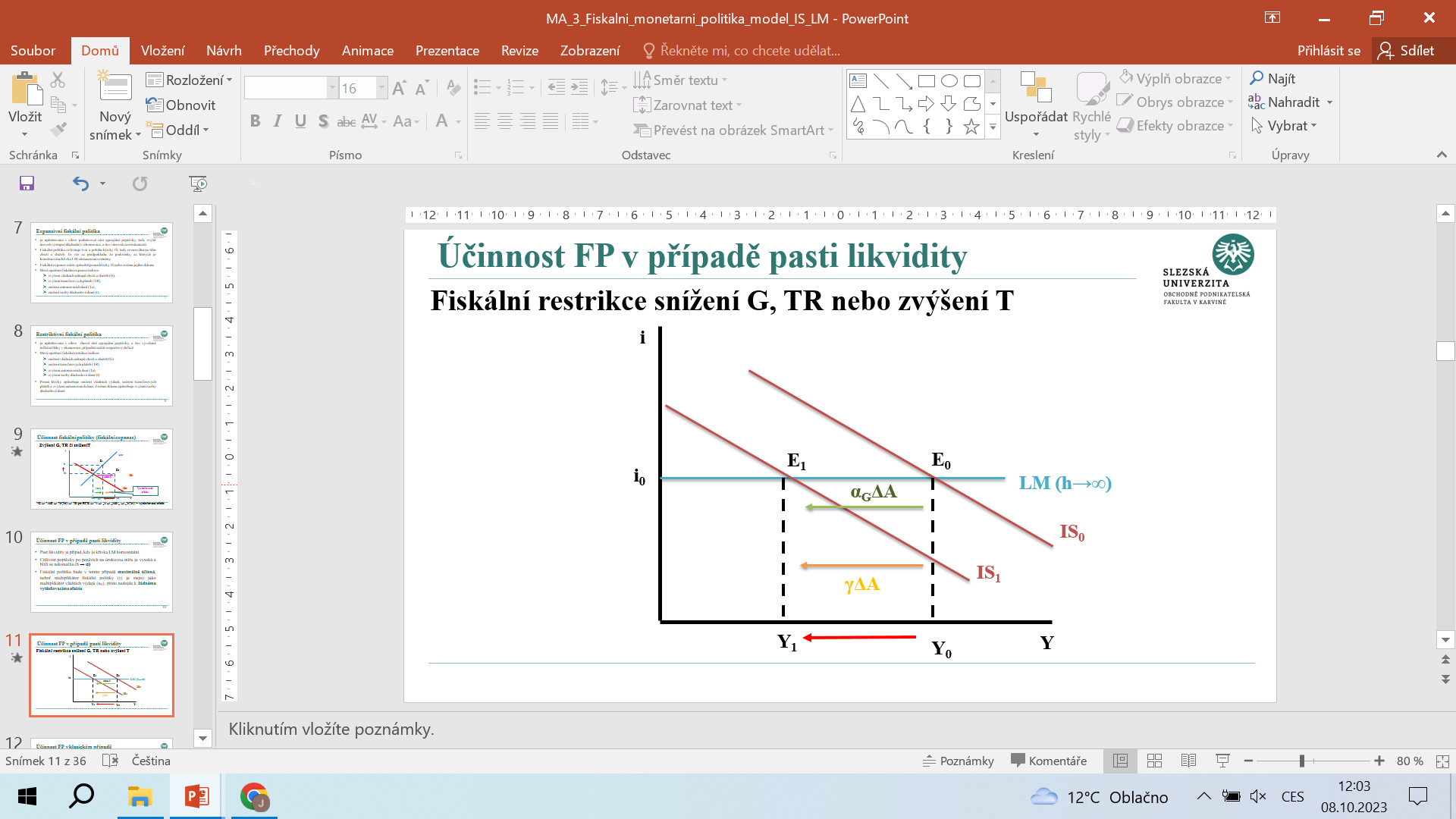 Účinnost fiskální politiky – Křivka LM je vertikální
Klasický případ je situace, kdy je křivka LM vertikální.
Citlivost poptávky po penězích na úrokovou míru je nulová (h=0).
Fiskální politika bude v tomto případě naprosto neúčinná, protože v důsledku nulové citlivosti se neuvolní žádné dodatečné peníze, které by vytvořily prostor pro vyšší úroveň důchodu. Velikost důchodu je tak plně determinována nabídkou peněz a ta je, jak již víme, konstantní. 
Vytěsňovací efekt je tak úplný, protože jedna  koruna vládních výdajů vytěsní jednu korunu soukromých autonomních výdajů
Účinnost fiskální politiky v klasickém případě
Graf fiskální restrikce snížení G, TR nebo zvýšení T
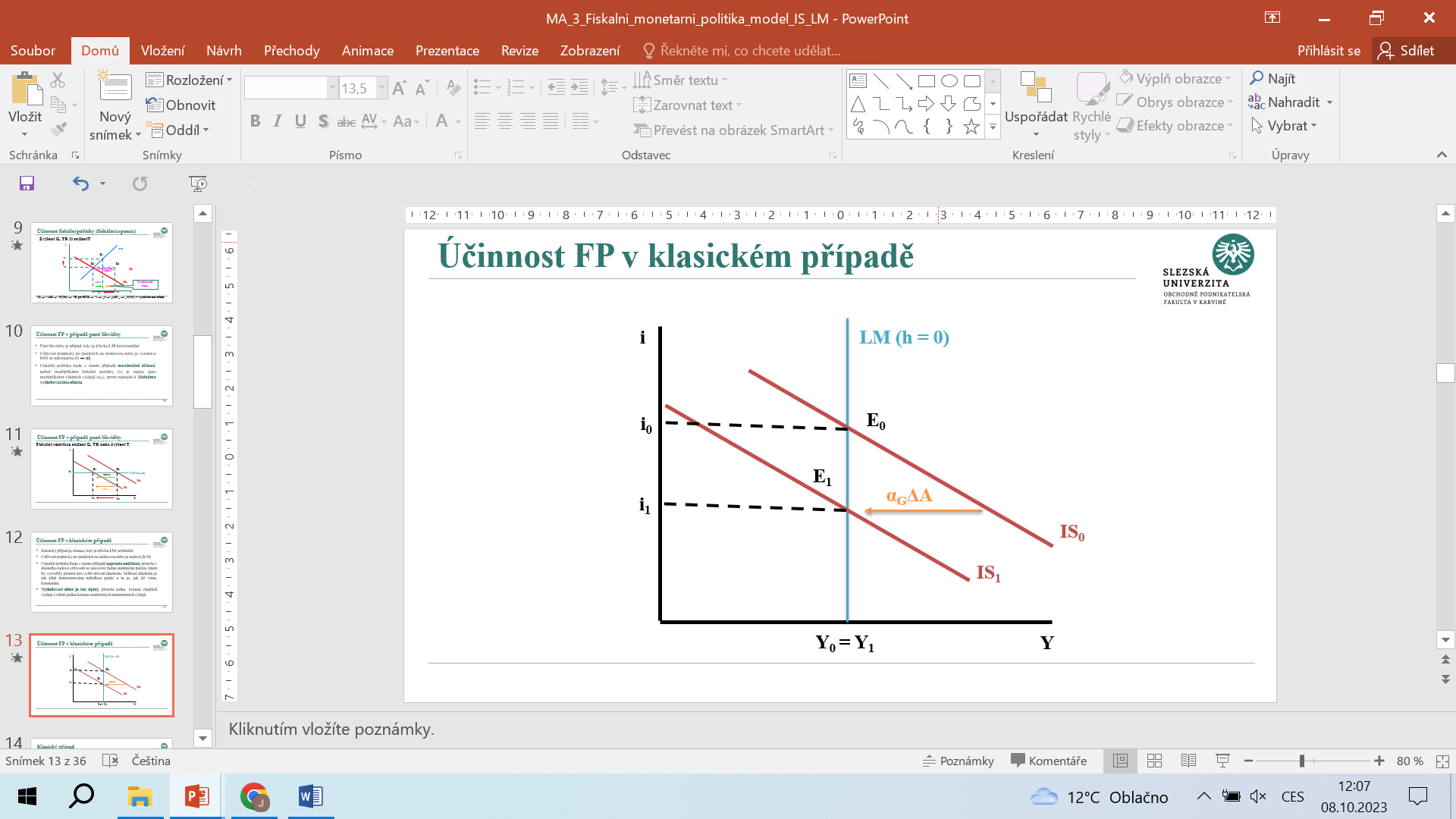 Klasický případ
Klasická ekonomie odvozuje poptávku po penězích na základě kvantitativní teorie peněz (rovnice směny: M*V = P*Y)
Poptávka po penězích:    L = k*Y – h*i
Jestliže h = 0 → L = k*Y
Podmínka rovnováhy na trhu peněz:  M/P  = k*Y 
			            potom: Y = 1/k * M/P
Kde:   1/k… rychlost oběhu peněz v ekonomice (V)
	        … je konstanta (stálá rychlost oběhu peněz)
Velikost důchodu v ekonomice je ovlivněna nabídkou reálných peněžních zůstatků a výší koeficientu 1/k
Účinnost fiskální politiky
Monetární politika
Monetární politiku provádí centrální banka, která prostřednictvím kontroly zásoby nominálních peněz (předpoklad modelu IS-LM) nebo prostřednictvím pohybu úrokové míry může ovlivňovat ekonomiku. 
Je zřejmé, že v daném období nemůže centrální banka usilovat o kontrolu pohybu peněžní zásoby a současně sledovat cíl, aby se úroková sazba rovnala „žádoucí“ úrokové sazbě. 
Centrální banka si musí zvolit vždy pouze jeden cíl, tímto problémem se budeme zabývat v jedné ze subkapitol.
Monetární politika
Přímé nástroje (administrativní)
selektivní, adresné a administrativní zásahy centrální banky, jejichž cílem je ovlivnění úvěrových možností komerčních bank a jejich likvidity
Pravidla likvidity, úvěrové kontigenty, úrokové limity, povinné vklady, doporučení, výzvy a dohody
Nepřímé nástroje
jsou charakteristické plošným působením a představují tedy vytvoření stejných podmínek pro jednotlivé komerční banky
Povinné minimální rezervy, operace na volném trhu, diskontní sazba, reeskont směnek a lombardní úvěr, konverze měny a swapové operace, intervence na devizových trzích.
Monetární expanze
Za expanzivní monetární politiku neboli monetární expanzi označujeme takové kroky centrální banky, které vedou ke zvyšování nominální zásoby peněz v ekonomice s cílem zvýšit úroveň rovnovážného důchodu (s tím souvisí také zvyšování zaměstnanosti).
Monetární expanze
Mezi činnosti, které k tomuto cíli vedou patří např.: 
snižování povinných minimálních rezerv, 
snižování diskontních sazeb, 
nákup cenných papírů na trhu s cennými papíry.
Monetární restrikce
Za restriktivní monetární politiku neboli monetární restrikci označujeme takové kroky centrální banky, které vedou ke snižování nominální zásoby peněz v ekonomice respektive snížení tempa růstu peněžní zásoby, s cílem brzdit přehřátí růstu ekonomiky, tlumit inflační procesy vyvolané nadměrnou agregátní poptávkou.
Monetární restrikce
Mezi činnosti, které k těmto cílům vedou, patří např.: 
zvyšování povinných minimálních rezerv, 
zvyšování diskontních sazeb, 
prodej cenných papírů na trhu s cennými papíry.
Vliv monetární expanze na důchod a úrokovou míru
Zvýšení M/P (nabídka reálných peněžních zůstatků)
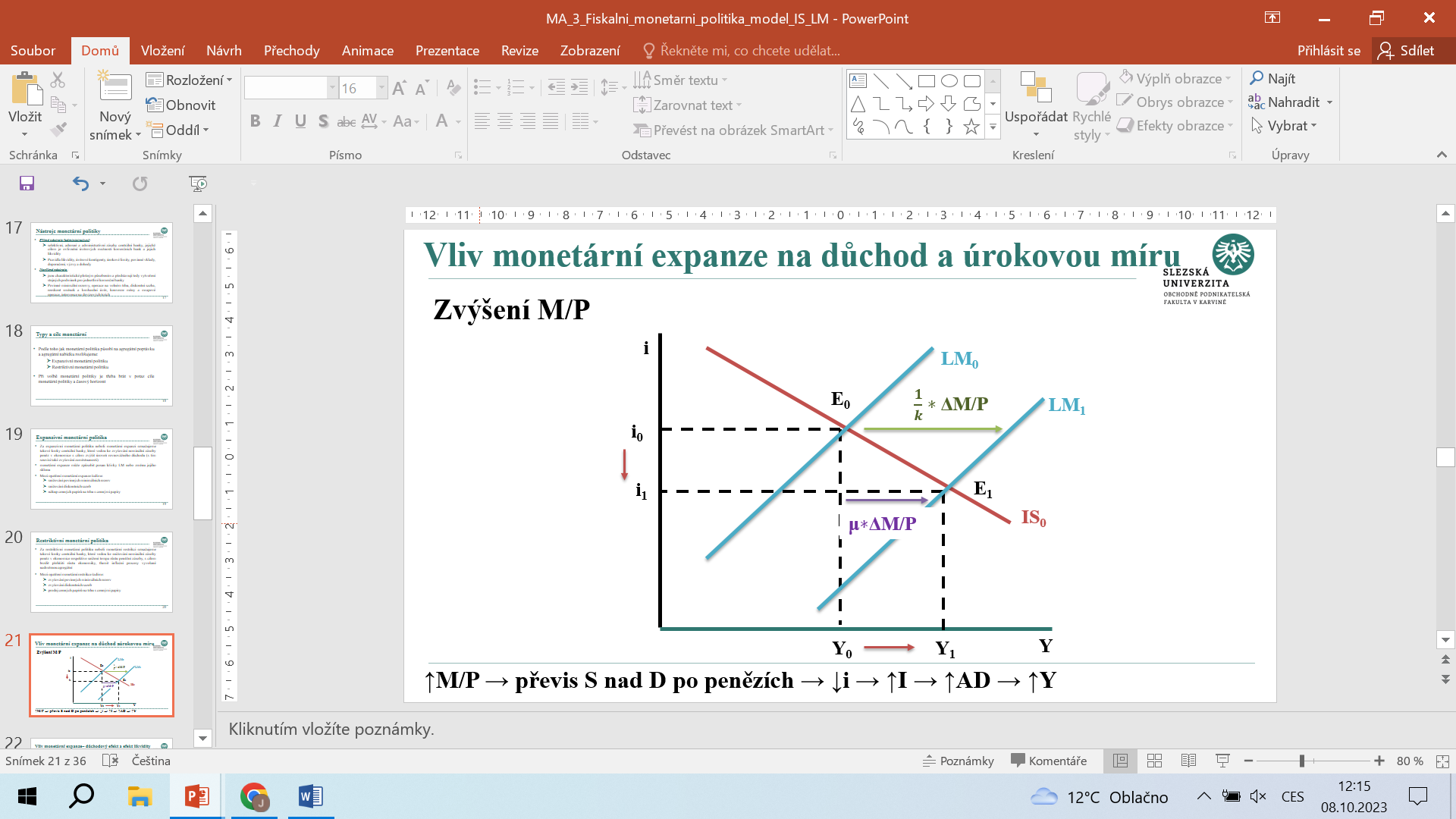 ↑M/P → převis S nad D po penězích → ↓i → ↑I → ↑AD → ↑Y
Vliv monetární expanze
Jelikož má křivka LM pozitivní sklon a křivka IS sklon negativní, má čistá monetární expanze dva efekty. Zvyšuje se úroveň rovnovážného důchodu z Y0 na Y1 – tento efekt nazýváme důchodovým efektem monetární expanze a zároveň dojde ke snížení úrokové sazby z i0 na i1 – tento efekt nazýváme efektem likvidity monetární expanze
Důchodový efekt je vyvolán tím, že zvýšení nabídky peněz sníží úrokovou míru, což vede ke zvyšování soukromých autonomních výdajů a tím pádem roste rovnovážný produkt
Efekt likvidity vzniká proto, že zvýšení nabídky peněz při pozitivně skloněné křivce LM vede k tomu, že veřejnost drží více peněz než potřebuje a za tento přebytek nakupuje ostatní finanční aktiva, která přinášejí výnos (úrok). Poptávka po ostatních finančních aktivech se zvyšuje, což vede k růstu jejich cen a následně k poklesu úrokové sazby.
Účinnost MP v případě pasti likvidity (h→∞)
Monetární restrikce - ↓M/P
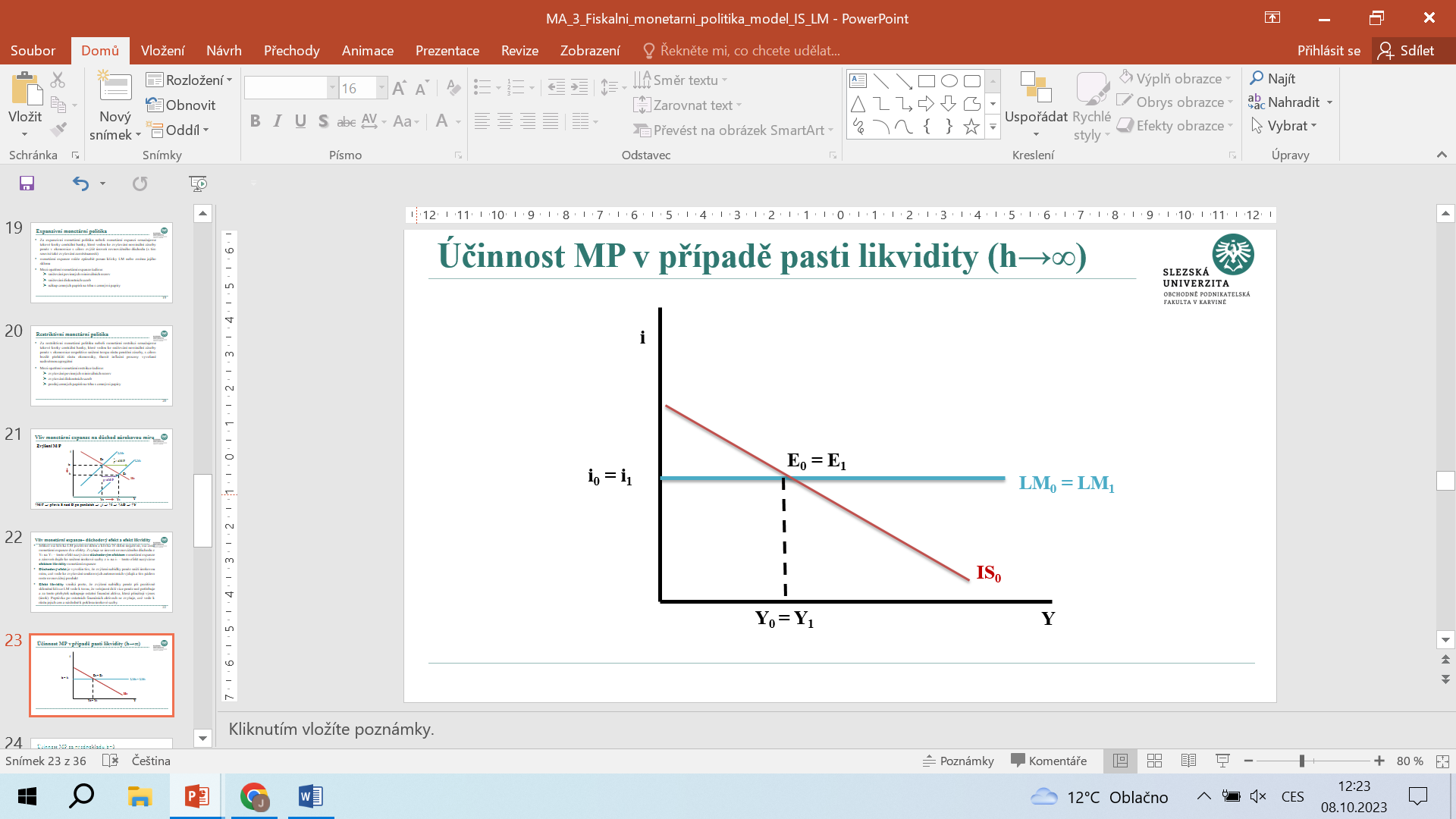 h→∞, tzn. úroková sazba je fixovaná, veřejnost je ochotna držet při dané úrokové míře jakékoliv množství nabízených peněz – MP je zcela neúčinná
Účinnost MP za předpokladu b=0
Monetární expanze – zvýšení M/P
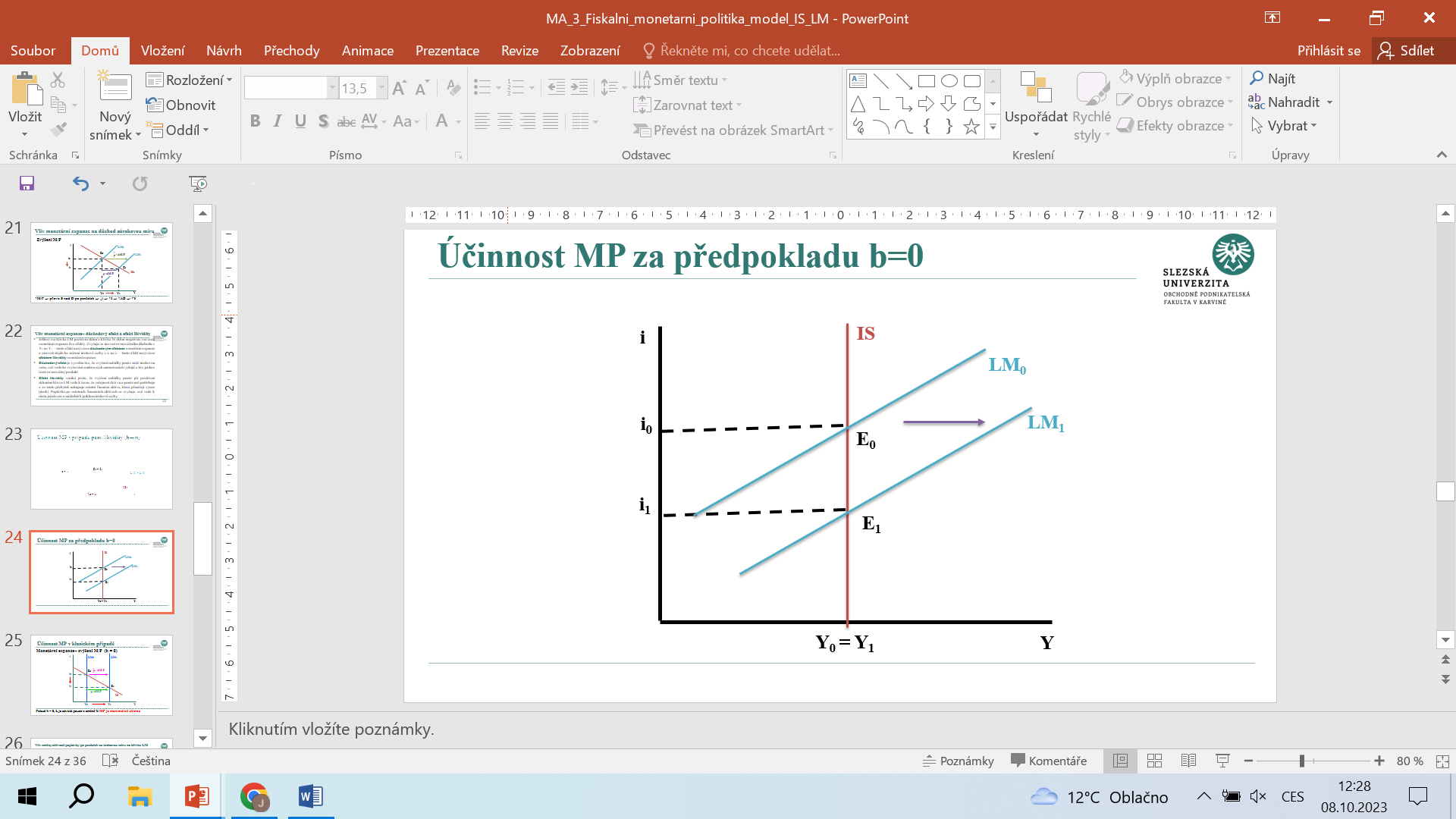 Pokud b = 0, nevede ↓i → ↑I a neroste ani Y  - MP je zcela neúčinná
Účinnost MP v klasickém případě
Monetární expanze – zvýšení M/P  (h = 0)
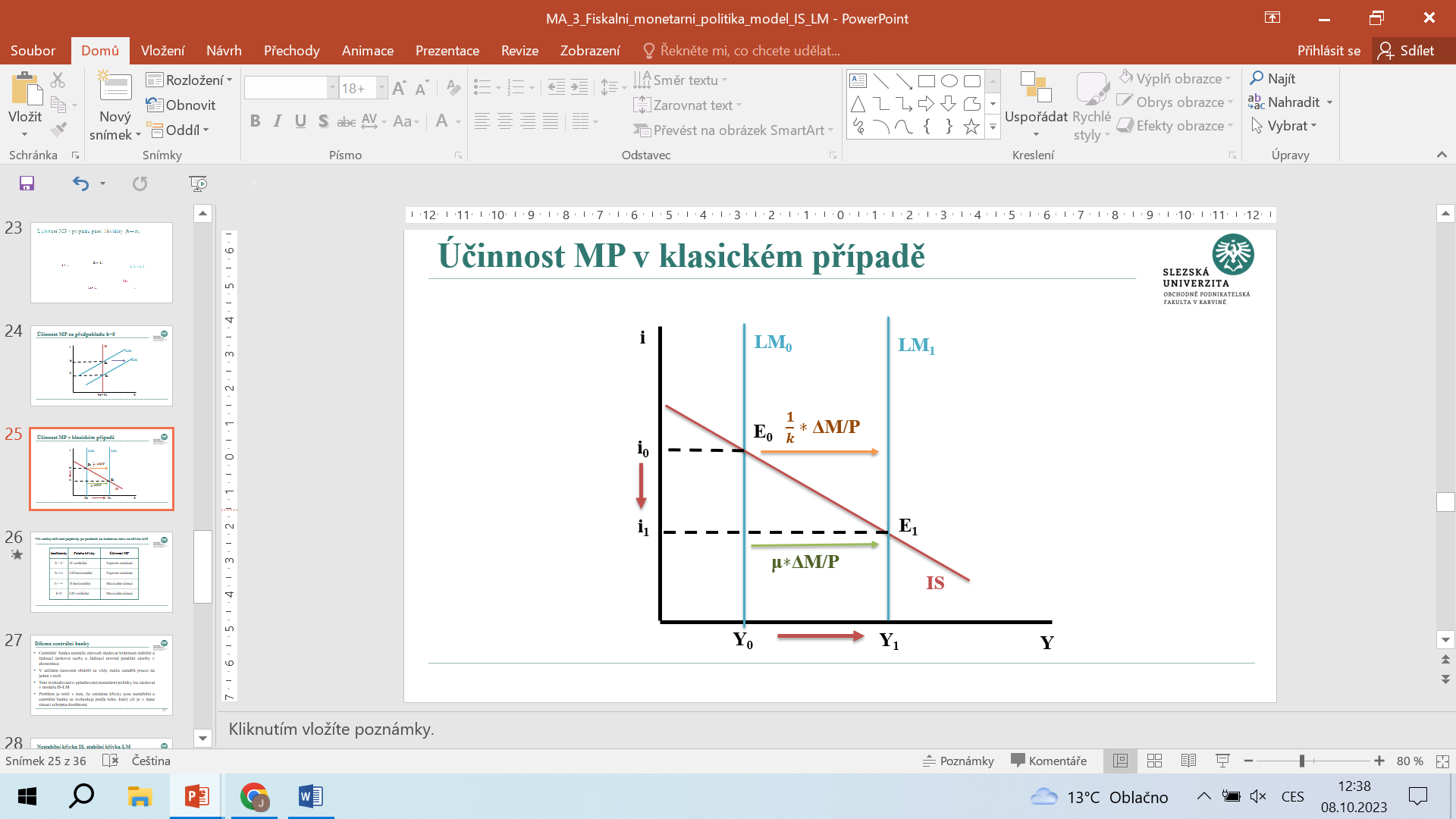 Pokud h = 0, L je závislá pouze na změně Y.  MP je maximálně účinná
Účinnost monetární politiky
Nestabilní křivka IS, stabilní křivka LM
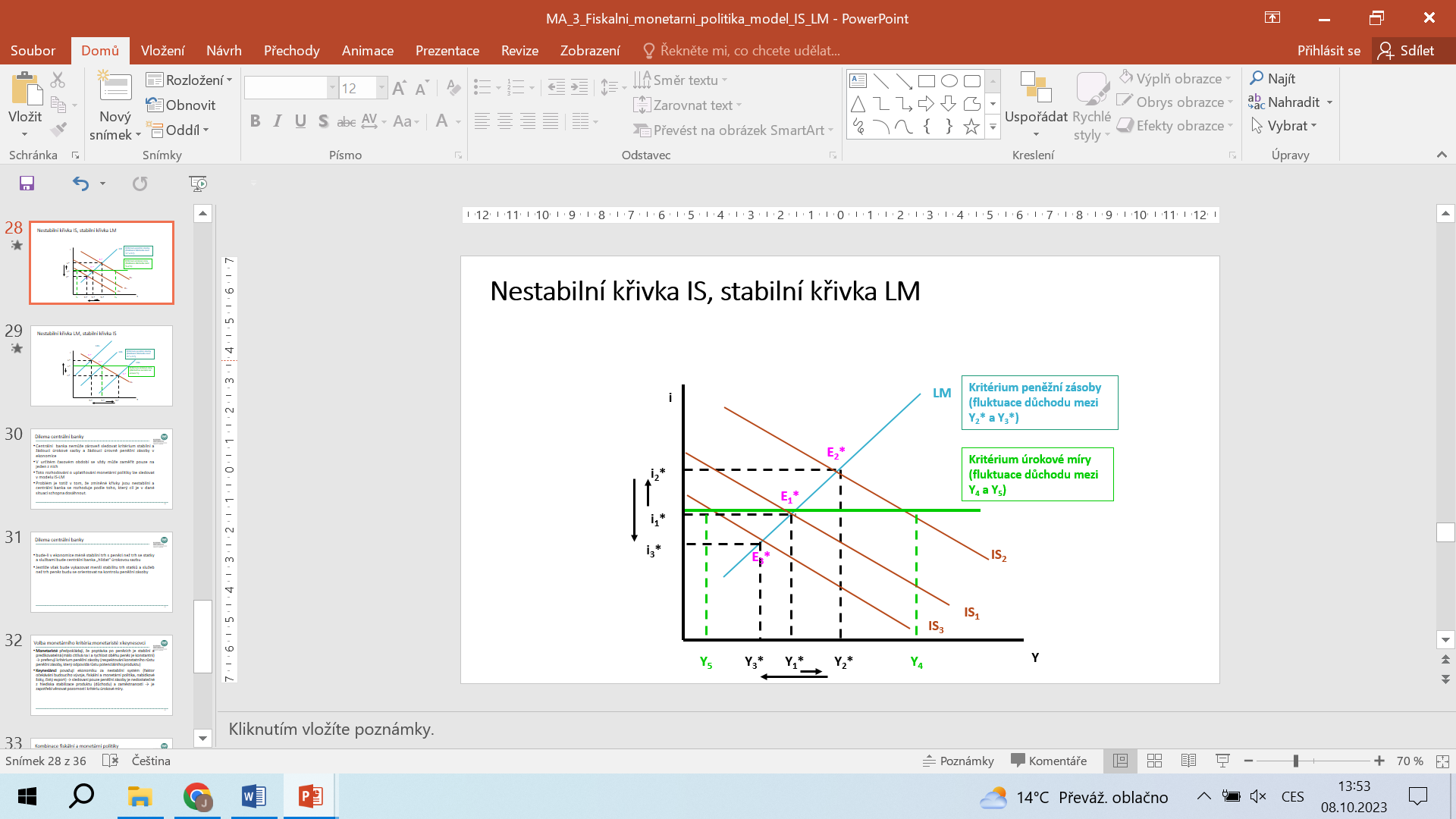 Nestabilní křivka LM, stabilní křivka IS
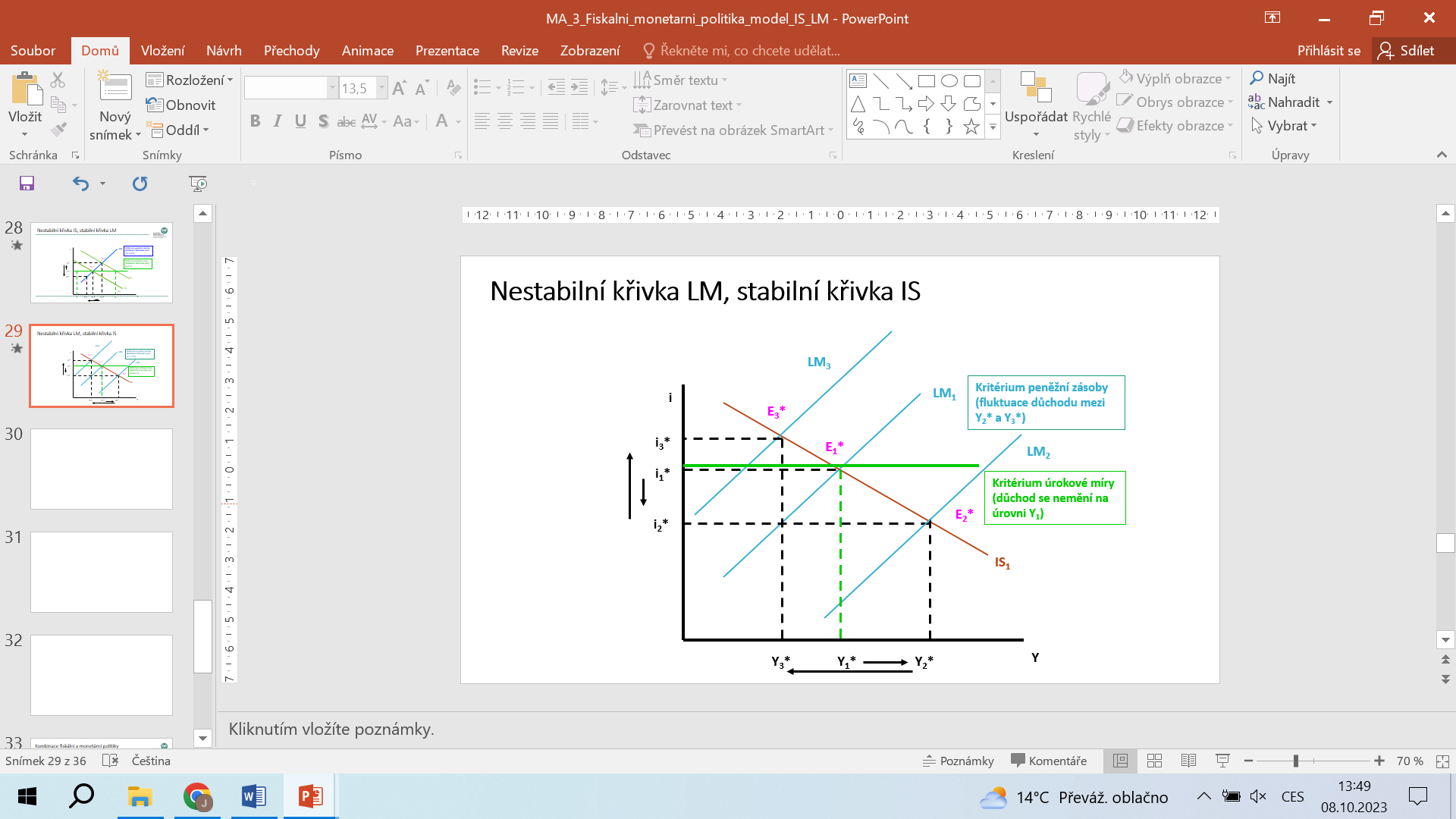 Dilema centrální banky
Centrální  banka nemůže zároveň sledovat kritérium stabilní a žádoucí úrokové sazby a žádoucí úrovně peněžní zásoby v ekonomice.
V určitém časovém období se vždy může zaměřit pouze na jeden z nich.
Toto rozhodování o uplatňování monetární politiky lze sledovat v modelu IS-LM.
Problém je totiž v tom, že zmíněné křivky jsou nestabilní a centrální banka se rozhoduje podle toho, který cíl je v dané situaci schopna dosáhnout.
Dilema centrální banky
Bude-li v ekonomice méně stabilní trh s penězi než trh se statky a službami bude centrální banka „hlídat“ úrokovou sazbu.
Jestliže však bude vykazovat menší stabilitu trh statků a služeb než trh peněz budu se orientovat na kontrolu peněžní zásoby.
Volba monetárního kritéria
Monetaristé předpokládají, že poptávka po penězích je stabilní a predikovatelná (málo citlivá na i a rychlost oběhu peněz je konstantní) → preferují kritérium peněžní zásoby (respektování konstatního růstu peněžní zásoby, který odpovídá růstu potenciálního produktu).
Volba monetárního kritéria
Keynesiánci považují ekonomiku za nestabilní systém (faktor očekávání budoucího vývoje, fiskální a monetární politika, nabídkové šoky, čistý export) → sledovaní pouze peněžní zásoby je nedostatečné z hlediska stabilizace produktu (důchodu) a zaměstnanosti → je zapotřebí věnovat pozornost i kritériu úrokové míry.
Kombinace fiskální a monetární politiky
Jako nejčastější příklad kombinace fiskální a monetární politiky v modelu IS-LM  je uváděn případ monetární akomodace fiskální politiky.
Jde o situaci, kdy vhodně zvolená monetární politika (expanze) odstraní vytěsňovací efekt způsobený fiskální expanzí v podobě zvýšení vládních výdajů.
Díky monetární expanzi klesne úroková sazba na původní úroveň a nedojde k reakci investic na růst úrokové míry a poklesu produktu.
Monetární akomodace fiskální politiky
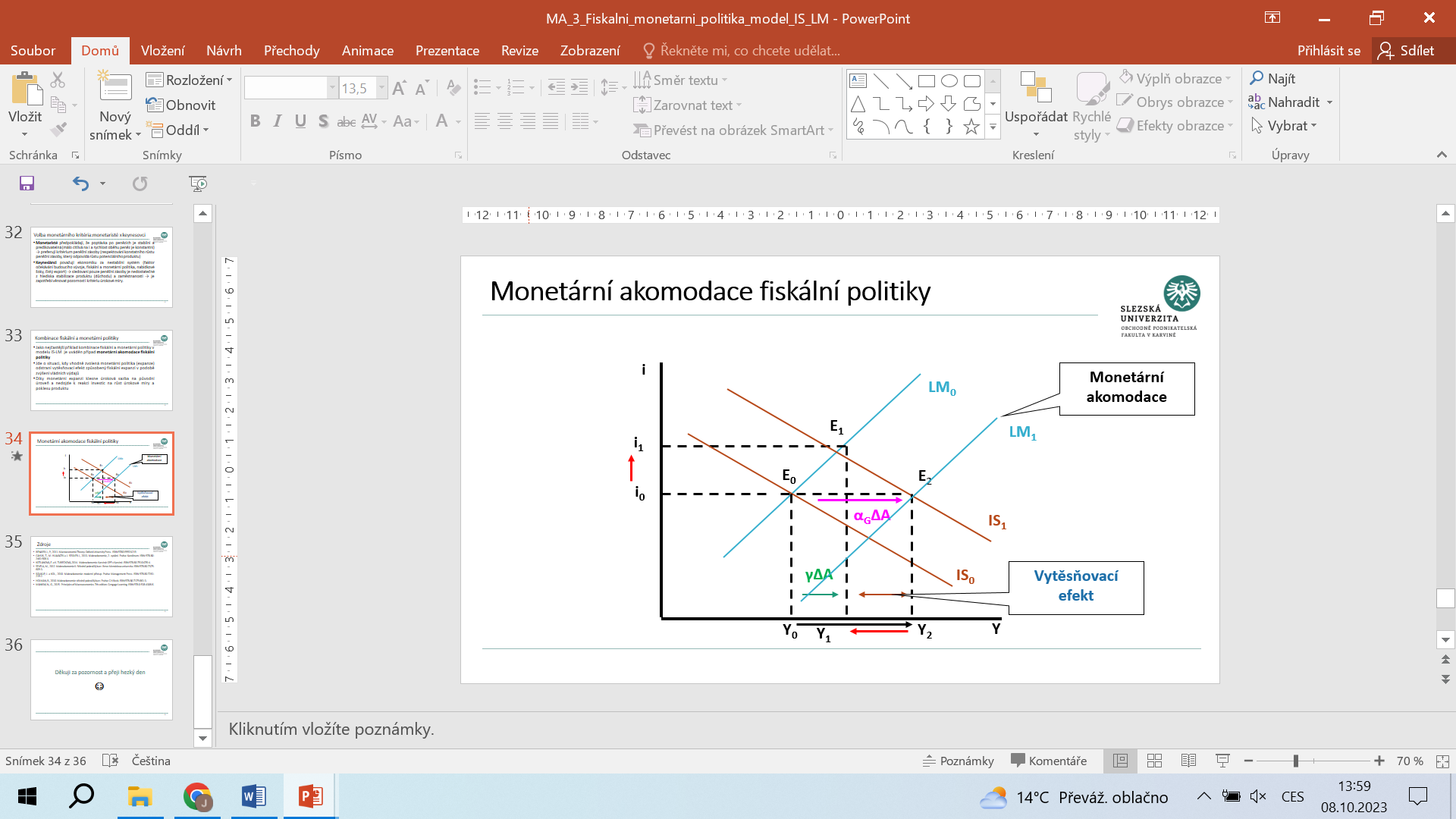 Příklady k procvičení
Příklad č. 1:
Multiplikátor fiskální politiky




b = > citlivost investičních výdajů na úrokovou míru,
k => citlivost poptávky po reálných peněžních zůstatcích na důchod,
h => citlivost poptávky po reálných peněžních zůstatcích na úrokovou míru
Ukazuje nám, o kolik se zvýší úroveň rovnovážného produktu v důsledku zvýšení vládních výdajů o ΔG, respektive autonomních výdajů o ΔA, neboť vládní výdaje jsou součástí autonomních výdajů. 
Multiplikátor fiskální politiky je menší než výdajový multiplikátor (αG), protože u multiplikátoru fiskální politiky (γ) působí brzdící vliv zvýšené úrokové sazby. Růst úrokové sazby je způsoben fiskální expanzí.
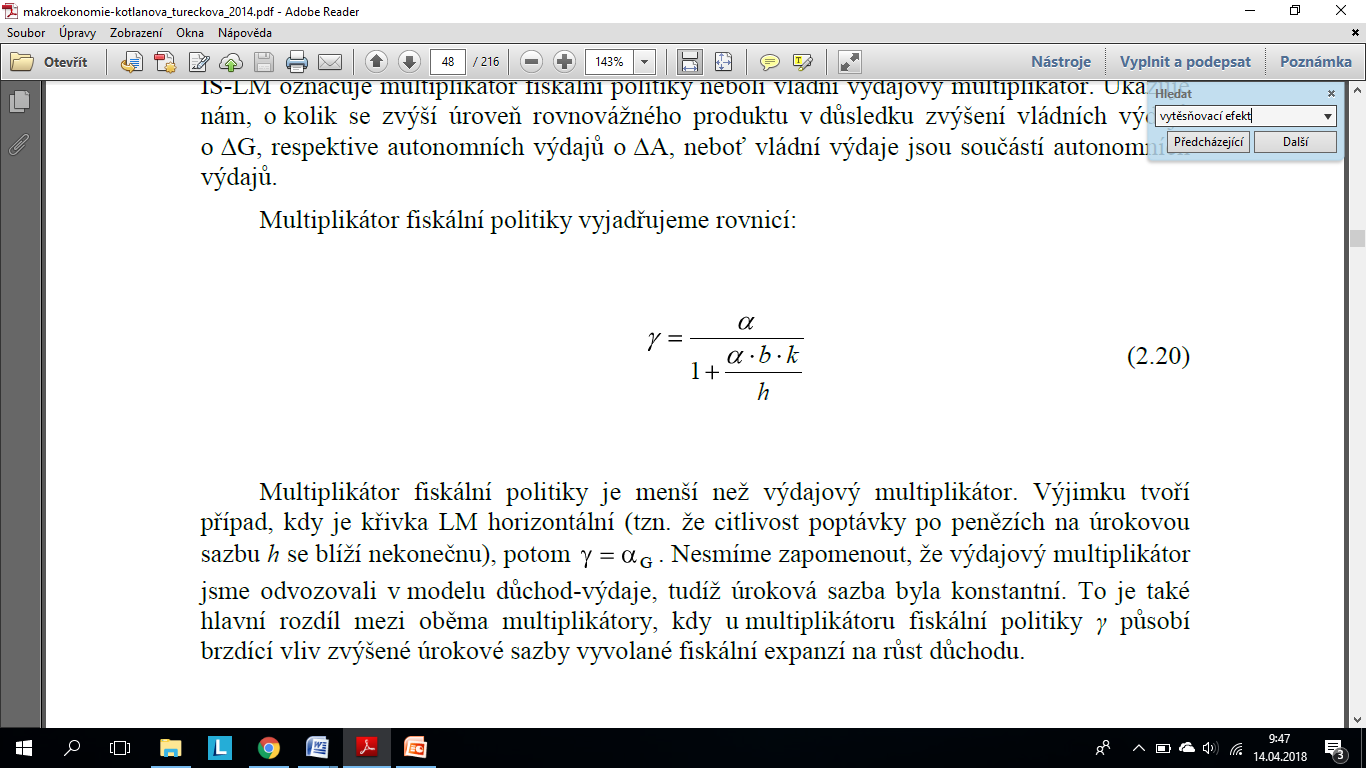 [Speaker Notes: csvukrs]
Příklad č. 1:
Znáte: C=0,7(1-t)Y, t= 0,3, I=800-40i, G=1000, L=0,3Y- 60i a M/P=600

Investiční funkce
I=800-40i

Poptávku po penězích
L=0,3Y- 60i

Reálné peněžní zůstatky
M/P=600
[Speaker Notes: csvukrs]
Příklad č. 1:
Znáte: C=0,7(1-t)Y, t= 0,3, I=800-40i, G=1000, L=0,3Y- 60i a M/P=600

Kolik činí koeficienty b, k, h
Jaká je velikost výdajového multiplikátoru;
Jaká je velikost autonomních výdajů;
Jaká je velikost multiplikátoru fiskální politiky;
Jaká je velikost multiplikátoru monetární politiky;
Jaký je rovnovážný důchod (využijte multiplikátor fiskální politiky);
Jaká je rovnice křivky IS;
Jaká je rovnice křivky LM;
Vláda zvýší vládní výdaje o 100 => Určete velikost vytěsnění.
[Speaker Notes: csvukrs]
Příklad č. 1:
[Speaker Notes: csvukrs]
Příklad č. 1:
Znáte: C=0,7(1-t)Y, t= 0,3, I=800-40i, G=1000, L=0,3Y- 60i a M/P=600

Jaká je velikost autonomních výdajů;
	A = Ī +G
	A = 800 +1 000 
	A = 1 800
Jaká je velikost multiplikátoru fiskální politiky;
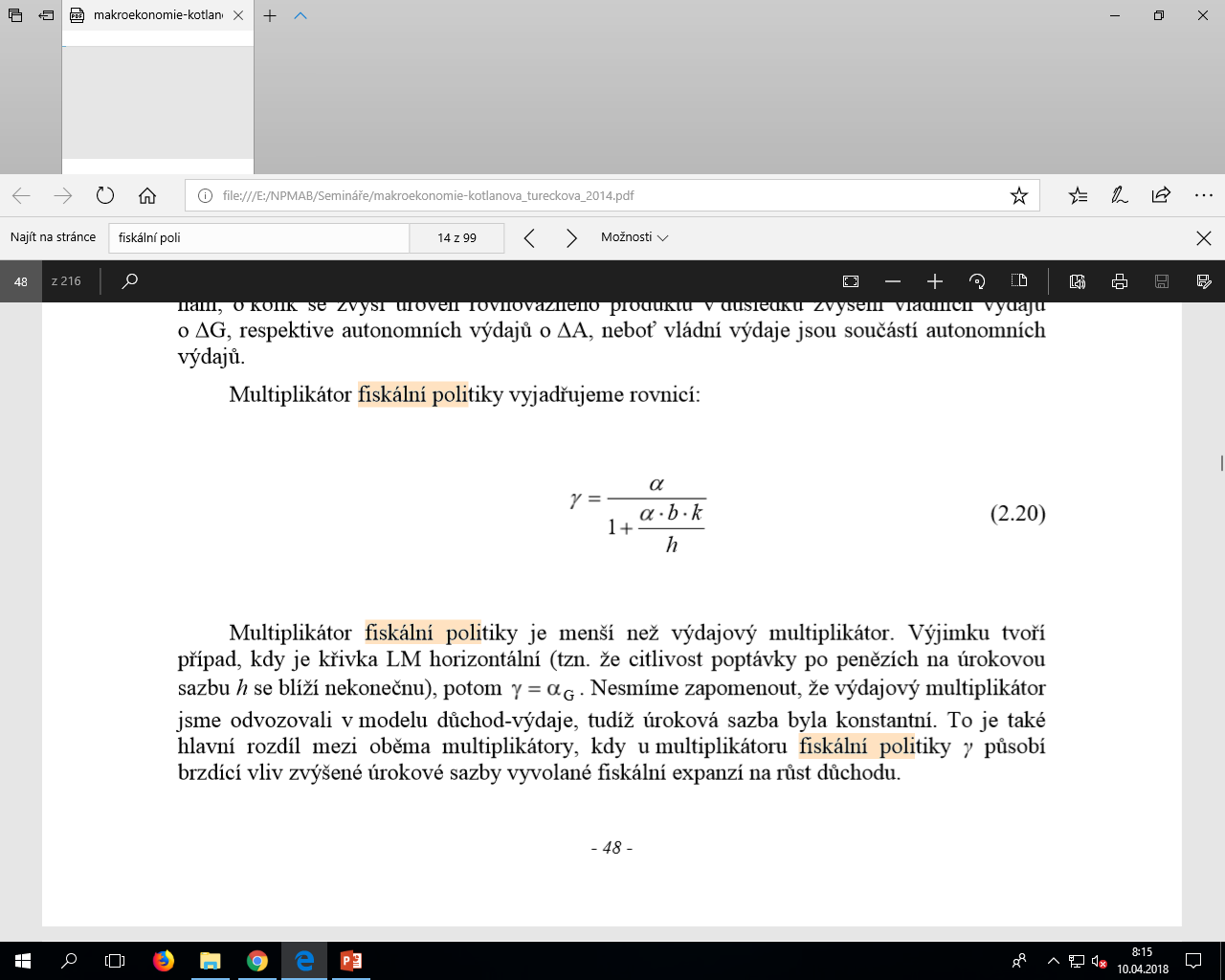 [Speaker Notes: csvukrs]
Příklad č. 1:
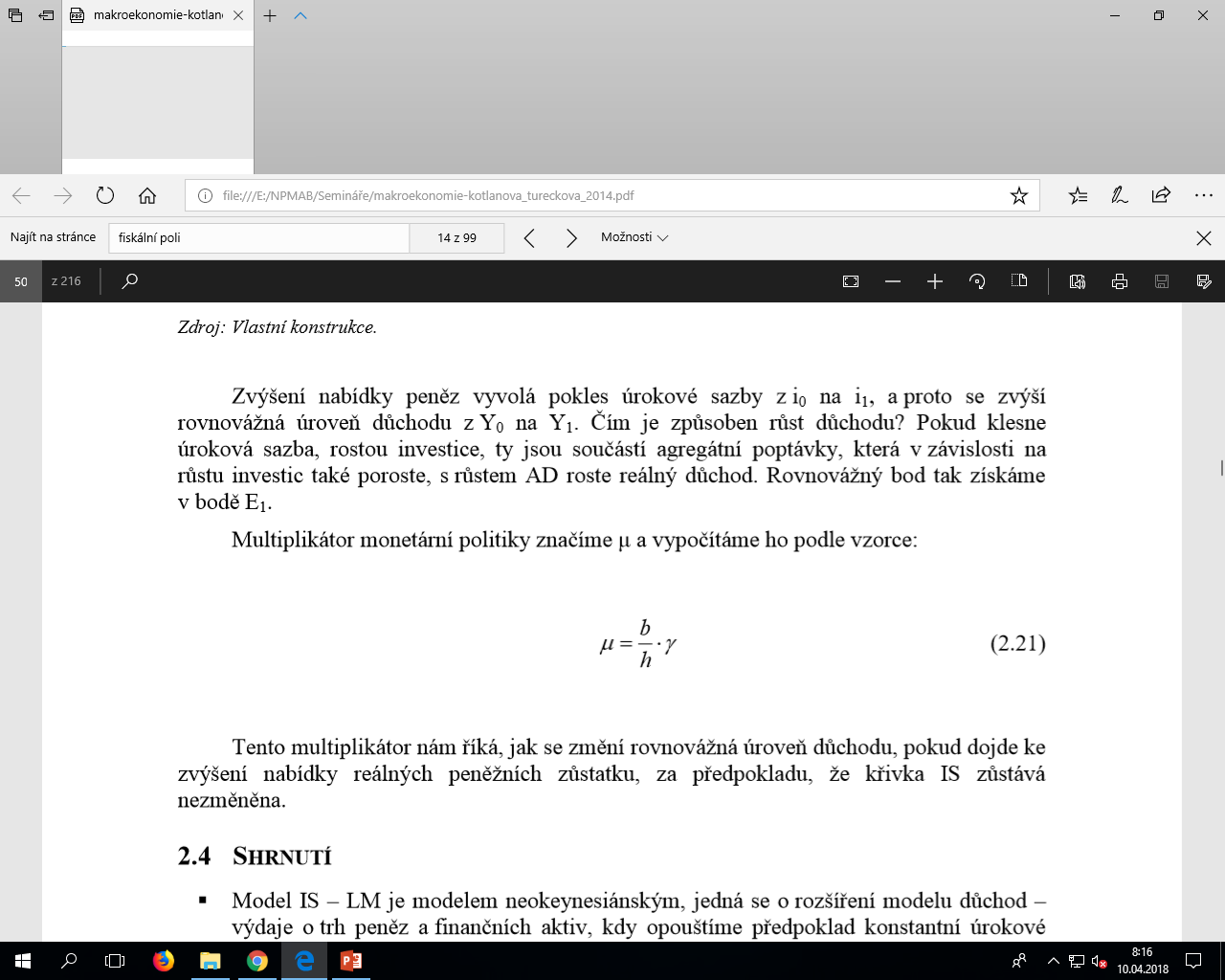 Ye = 3102
Ye = 1,41 * 1 800 + 0,94 * 600
[Speaker Notes: csvukrs]
Příklad č. 1:
[Speaker Notes: csvukrs]
Příklad č. 1:
Znáte: C=0,7(1-t)Y, t= 0,3, I=800-40i, G=1000, L=0,3Y- 60i a M/P=600

Vláda zvýší vládní výdaje o 100 => Určete velikost vytěsnění.

VE = α*ΔA – γ*ΔA
VE = 1,96 * 100 – 1,41 * 100
VE = 55
[Speaker Notes: csvukrs]
Příklad č. 2
Předpokládejte, že strukturu konkrétní ekonomiky charakterizují následující rovnice:  C=Ca+0,9Y, L=0,3Y-30i, Ca=200, I=300-10i a M/P=200.

Kolik činí b, k, h;
Jaká je velikost výdajového multiplikátoru;
Jaká je velikost autonomních výdajů;
Jaká je rovnice křivky IS;
Jaká je rovnice křivky LM;
Jaká je rovnovážná úroveň důchodu a rovnovážné úrokové sazby (spojení křivek IS a LM);
Jaká je velikost multiplikátoru fiskální politiky;
Jaký je rovnovážný důchod (využijte multiplikátor FP);
Jaká je úroveň spotřeby v rovnováze;
Jaká je úroveň investic v rovnováze.
Příklad č. 2
Příklad č. 2
Příklad č. 2
Příklad č. 2
Předpokládejte, že strukturu konkrétní ekonomiky charakterizují následující rovnice:  C=Ca+0,9Y, L=0,3Y-30i, Ca=200, I=300-10i a M/P=200.

Jaká je rovnovážná úroveň důchodu a rovnovážné úrokové sazby (spojení křivek IS a LM);

IS = LM
Y = 5000 – 100 (0,01Y – 6,67)
Y = 5000 – 1Y – 667
Y = 6833 = > 2Y = 5 667 = > 2 833,5
U rovnováhy modelu IS = LM pokud převádím Y na druhou stranu připočitávám ještě jedničku proto je v tomto případě 2Y
i = 0,01*2833 – 6,67
i = 28,33 – 6,67
i = 21,66
Příklad č. 2
Příklad č. 2
Příklad č. 2
Předpokládejte, že strukturu konkrétní ekonomiky charakterizují následující rovnice:  C=Ca+0,9Y, L=0,3Y-30i, Ca=200, I=300-10i a M/P=200.

Jaká je úroveň spotřeby v rovnováze;
C = Ca +c*Y
C = 200 + 0,9*2833 
C = 2 749,7

Jaká je úroveň investic v rovnováze.
I = 300 – 10i
I = 300 – 10*21,66
I = 83,4
DĚKUJI ZA POZORNOST